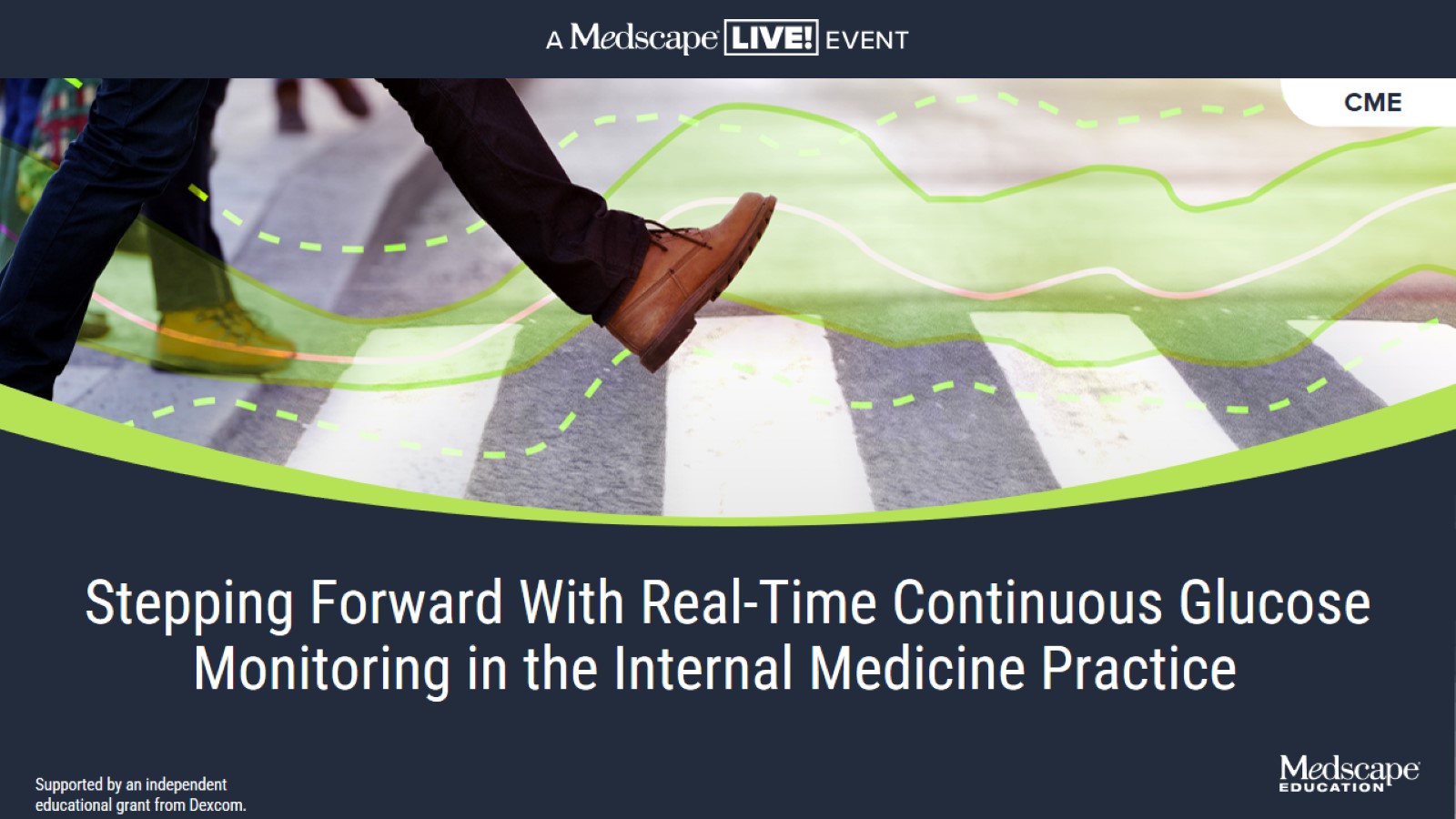 Stepping Forward With Real-Time Continuous Glucose Monitoring in the Internal Medicine Practice
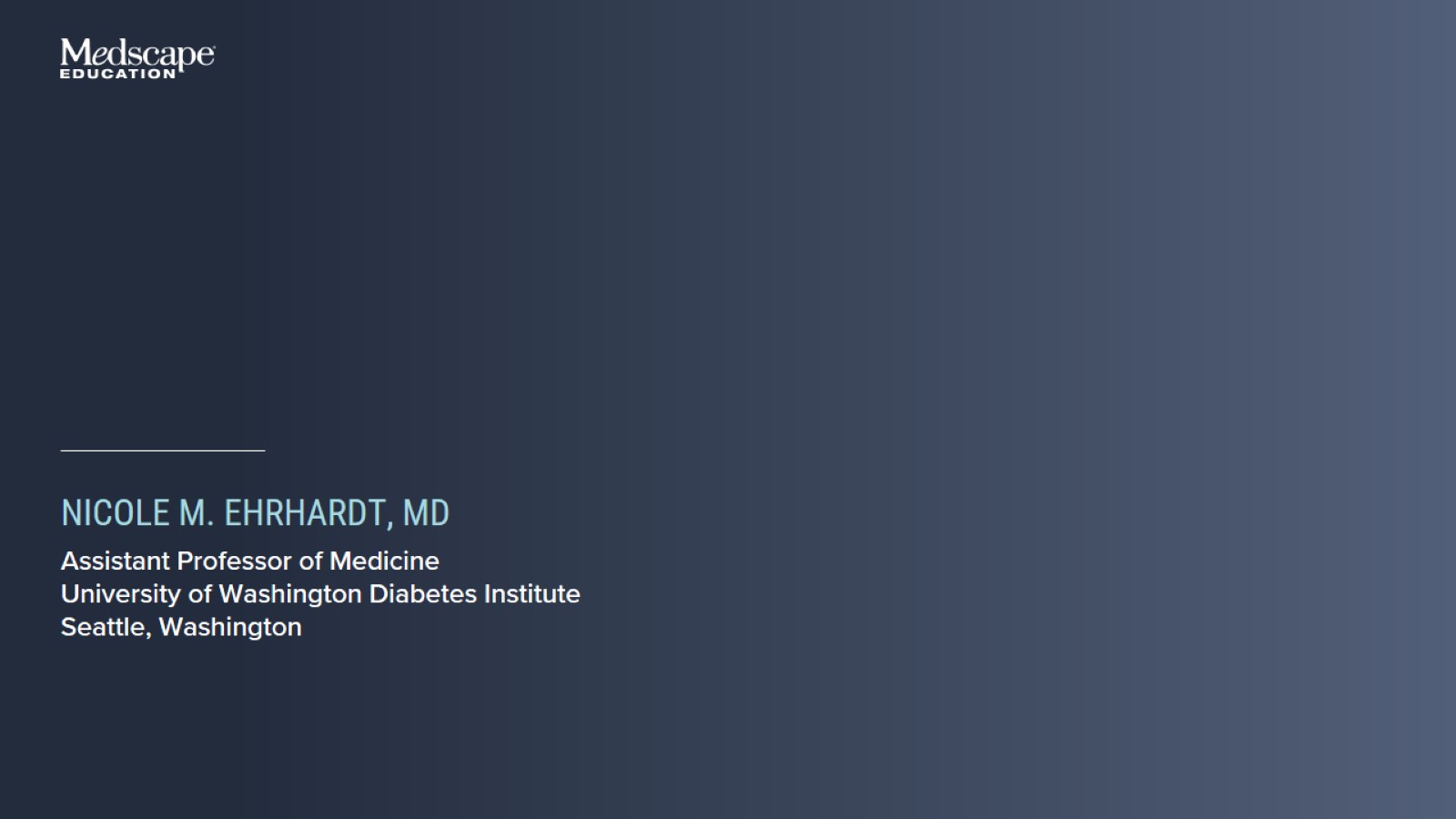 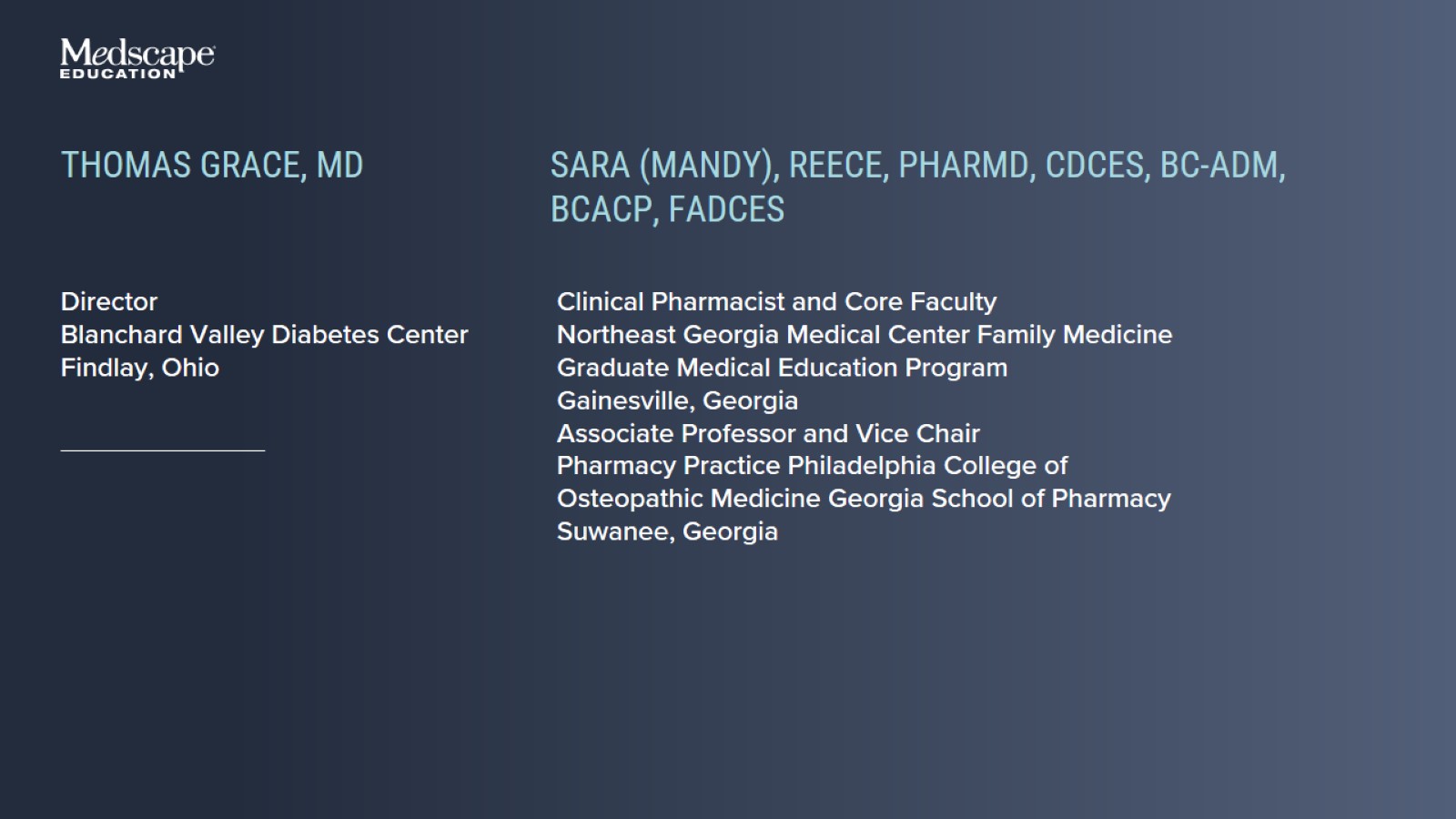 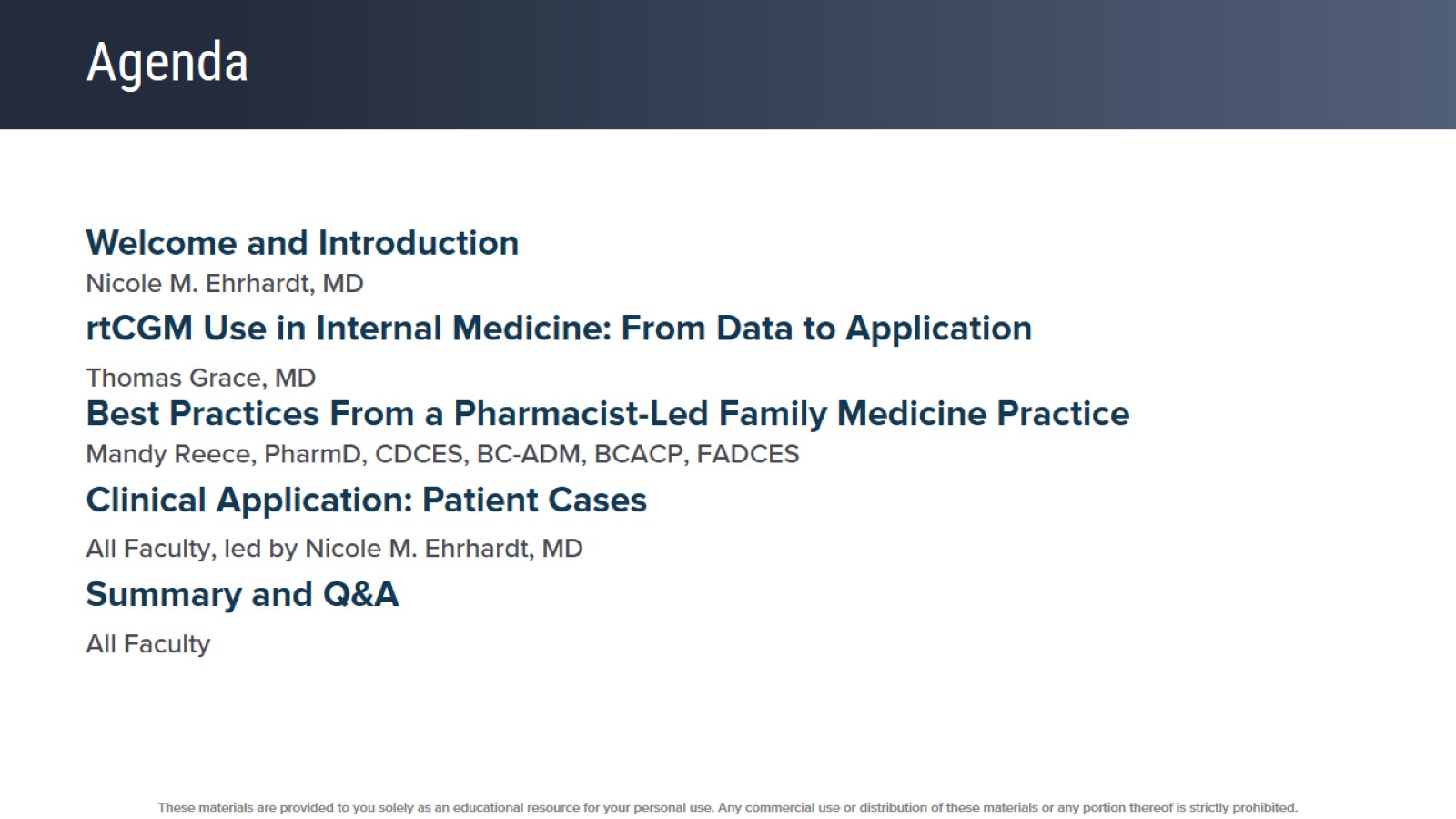 Agenda
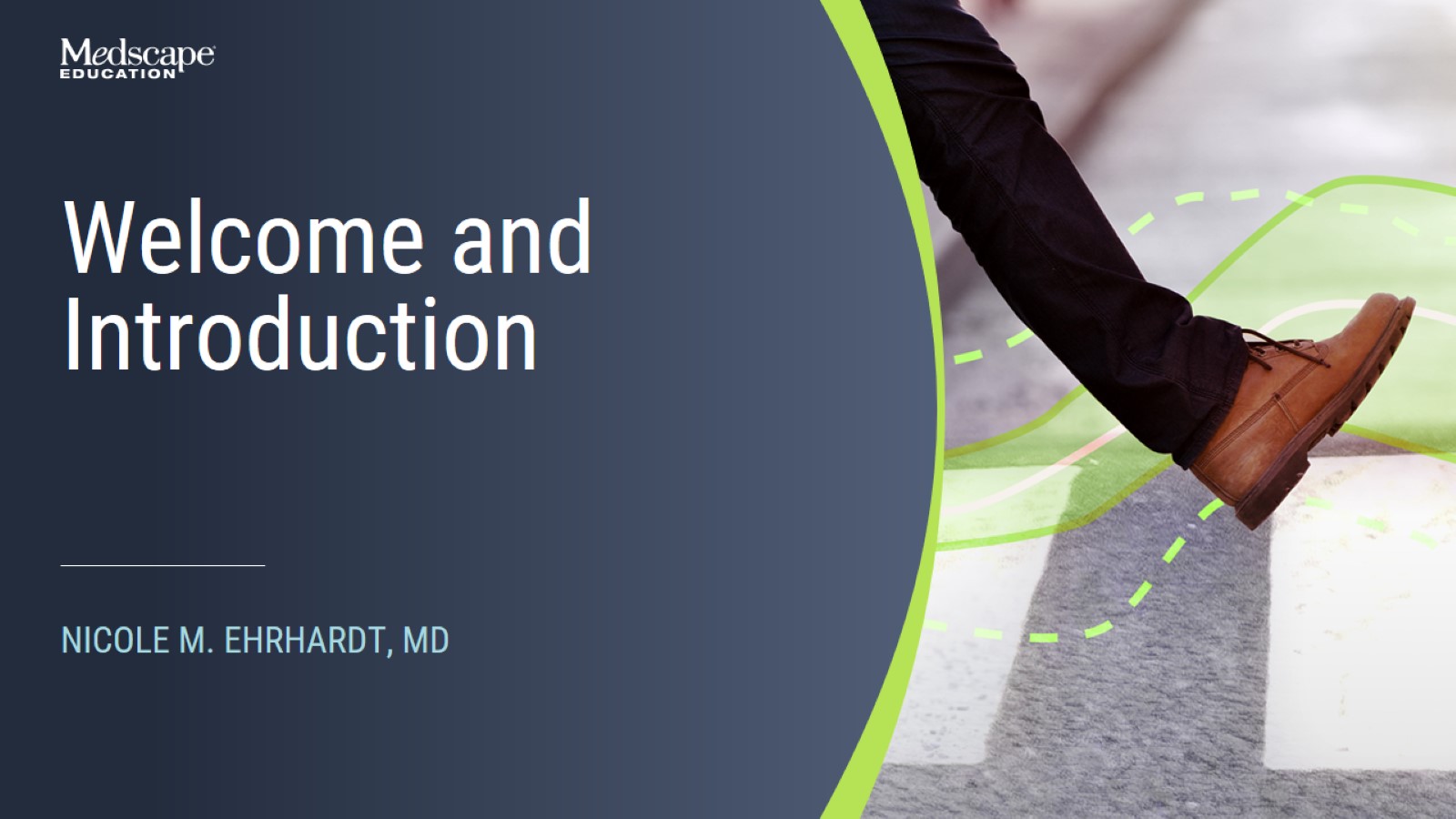 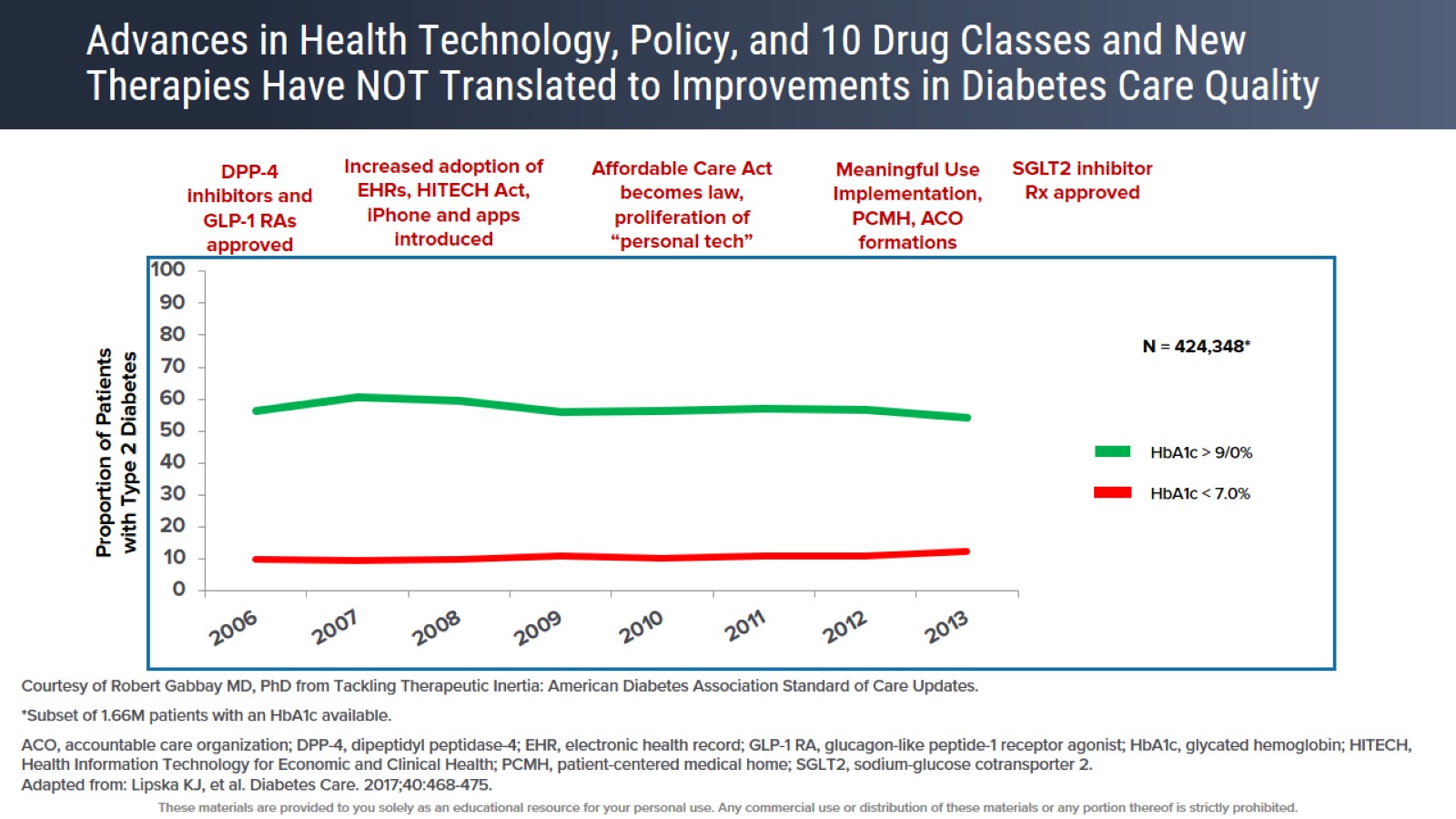 Advances in Health Technology, Policy, and 10 Drug Classes and New Therapies Have NOT Translated to Improvements in Diabetes Care Quality
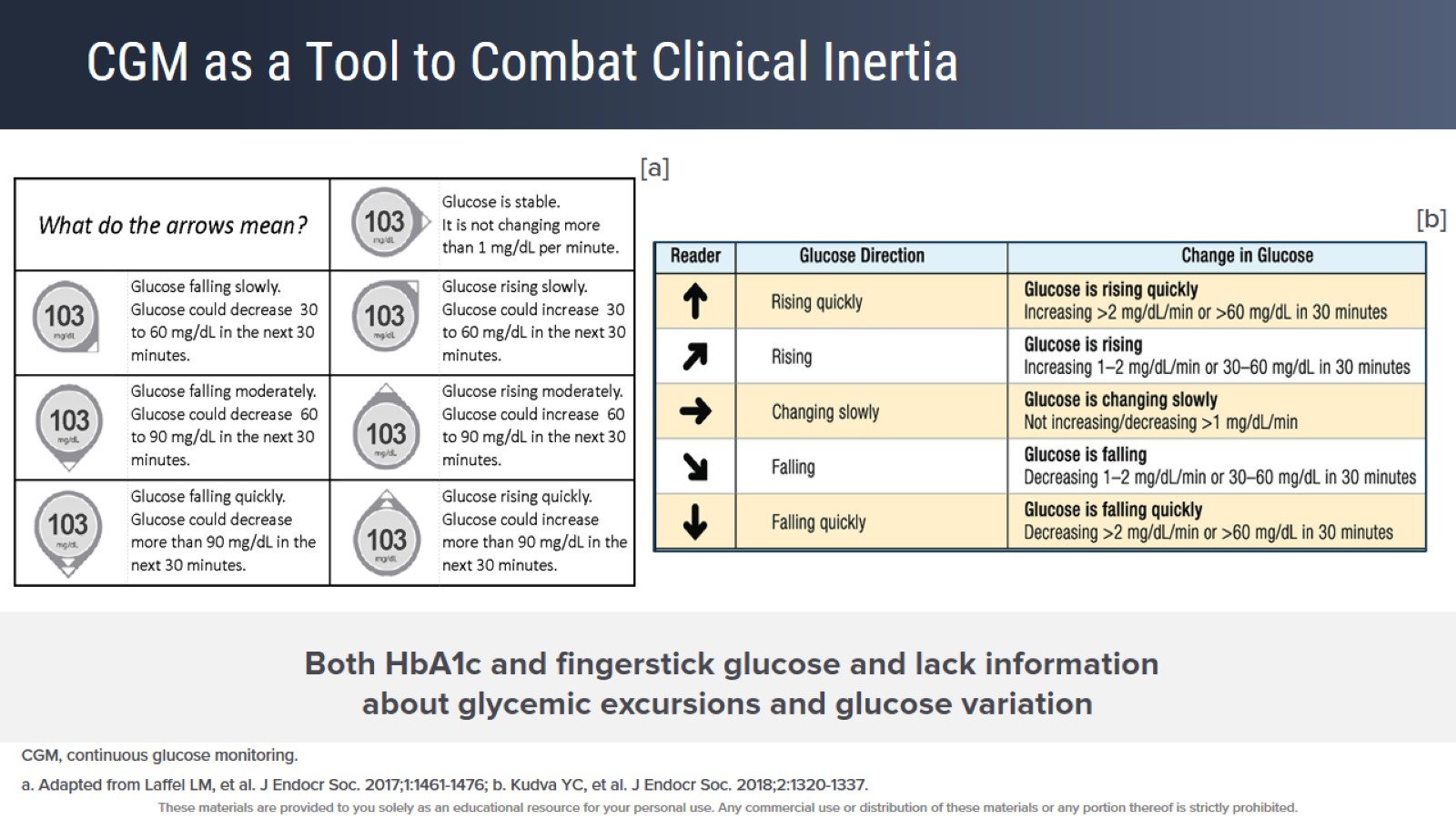 CGM as a Tool to Combat Clinical Inertia
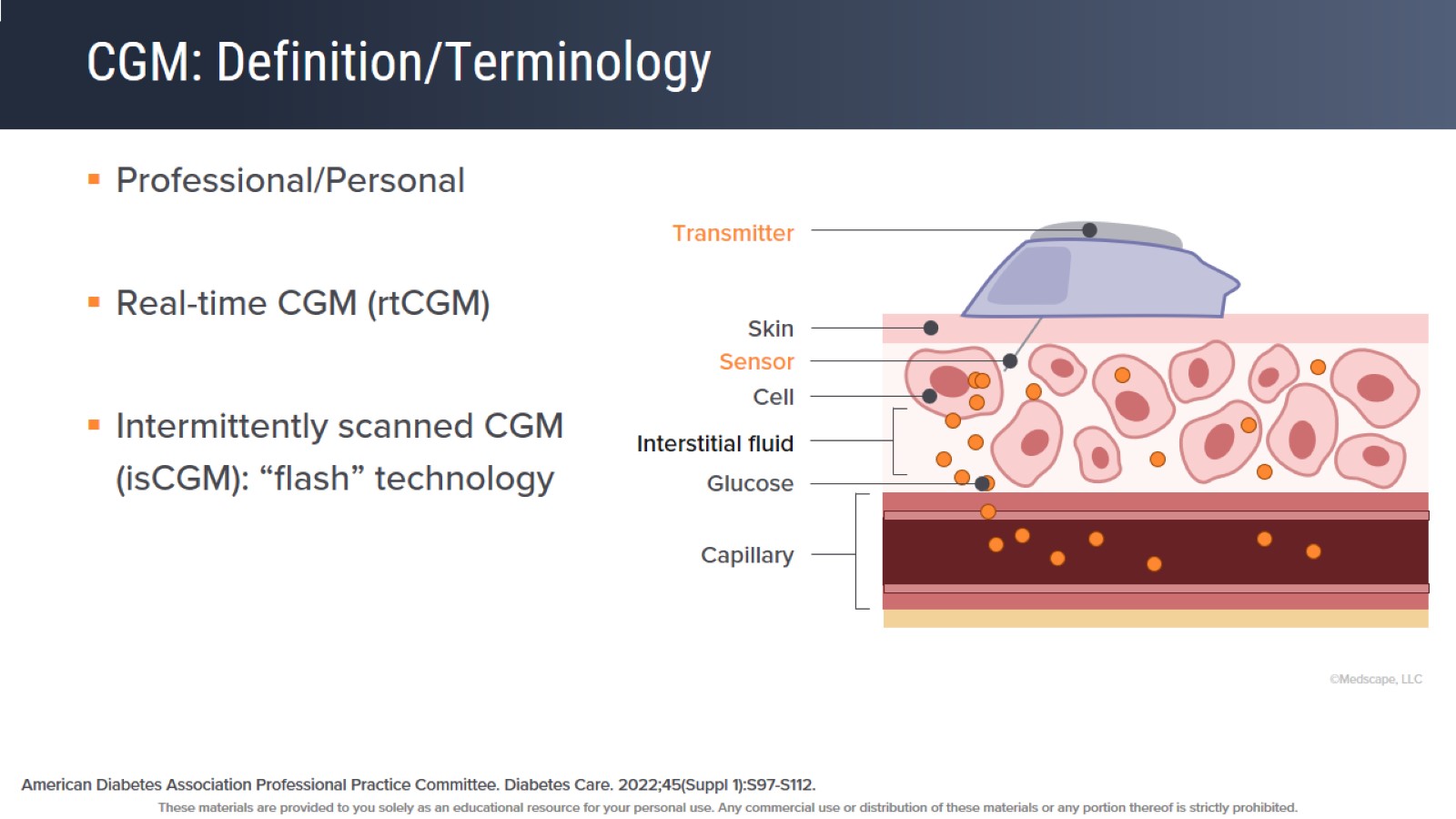 CGM: Definition/Terminology
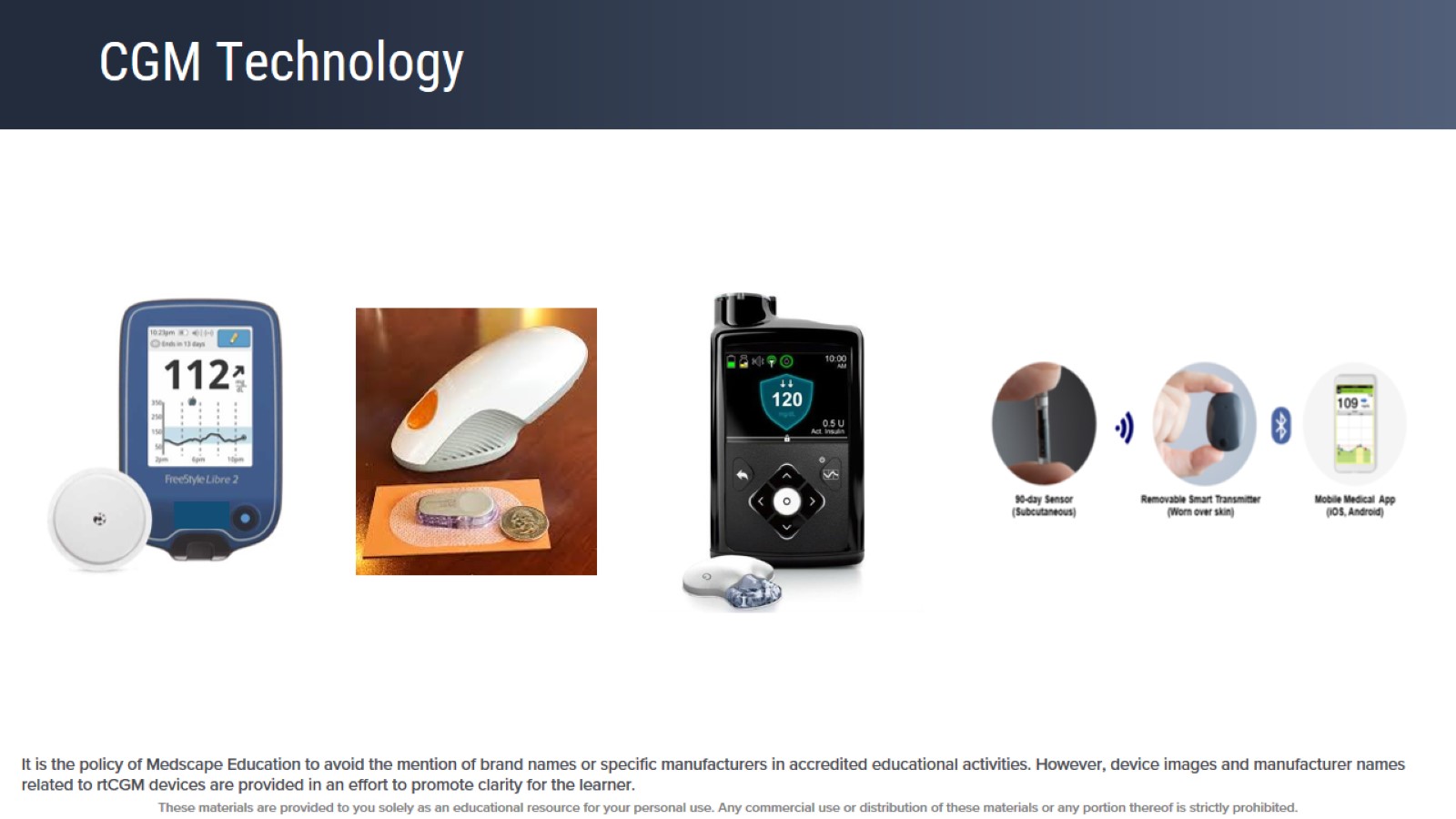 CGM Technology
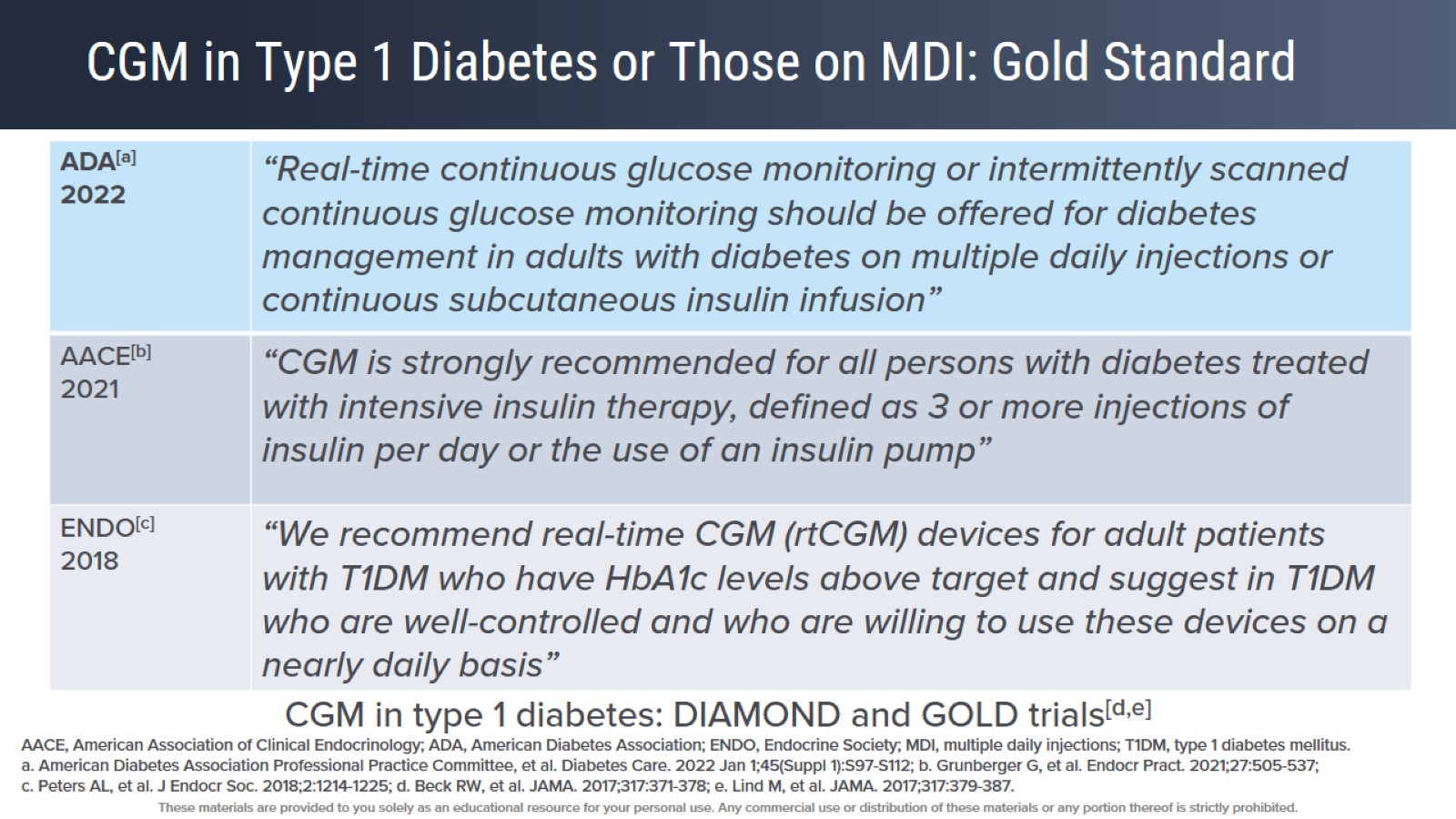 CGM in Type 1 Diabetes or Those on MDI: Gold Standard
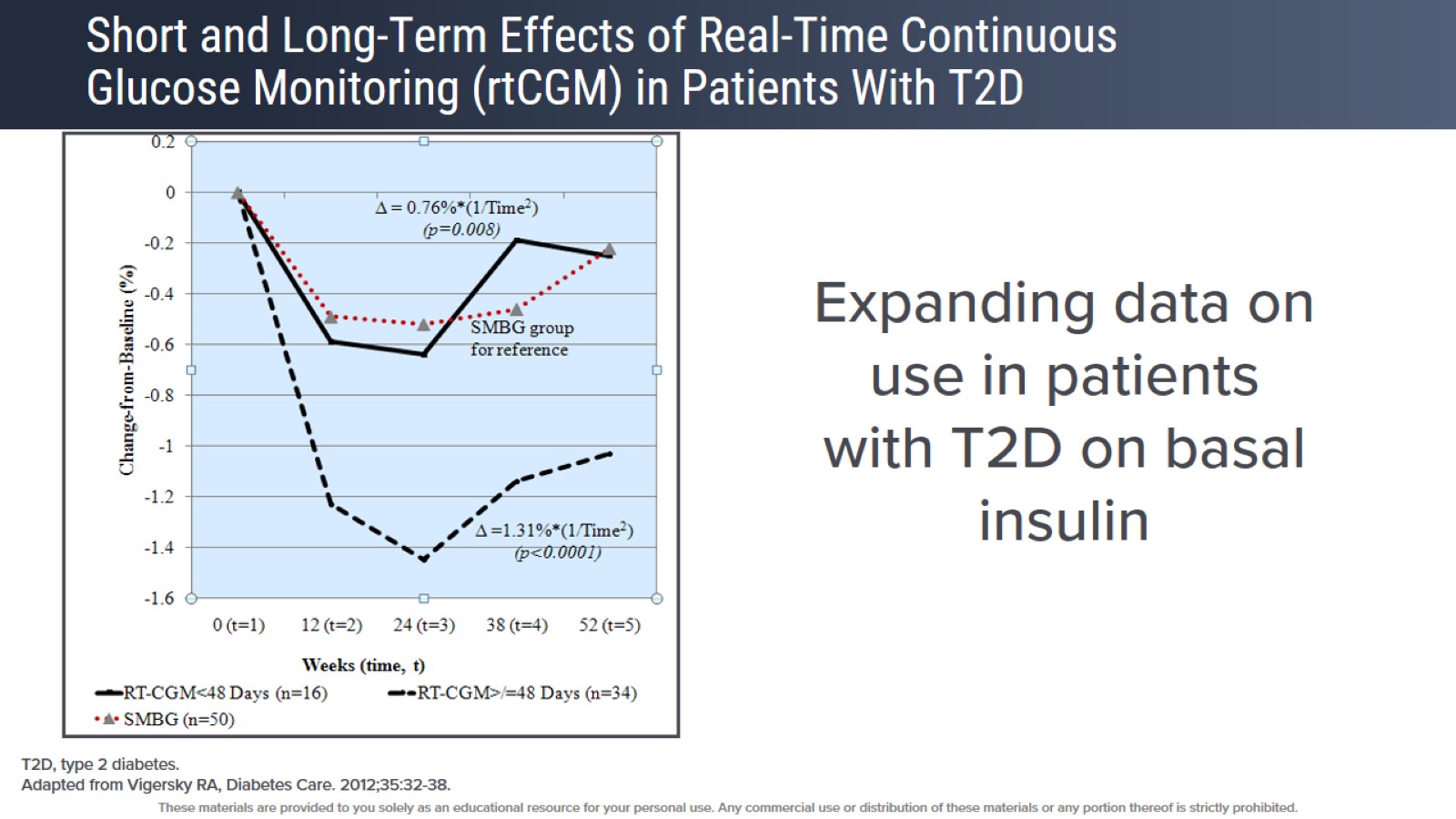 Short and Long-Term Effects of Real-Time Continuous Glucose Monitoring (rtCGM) in Patients With T2D
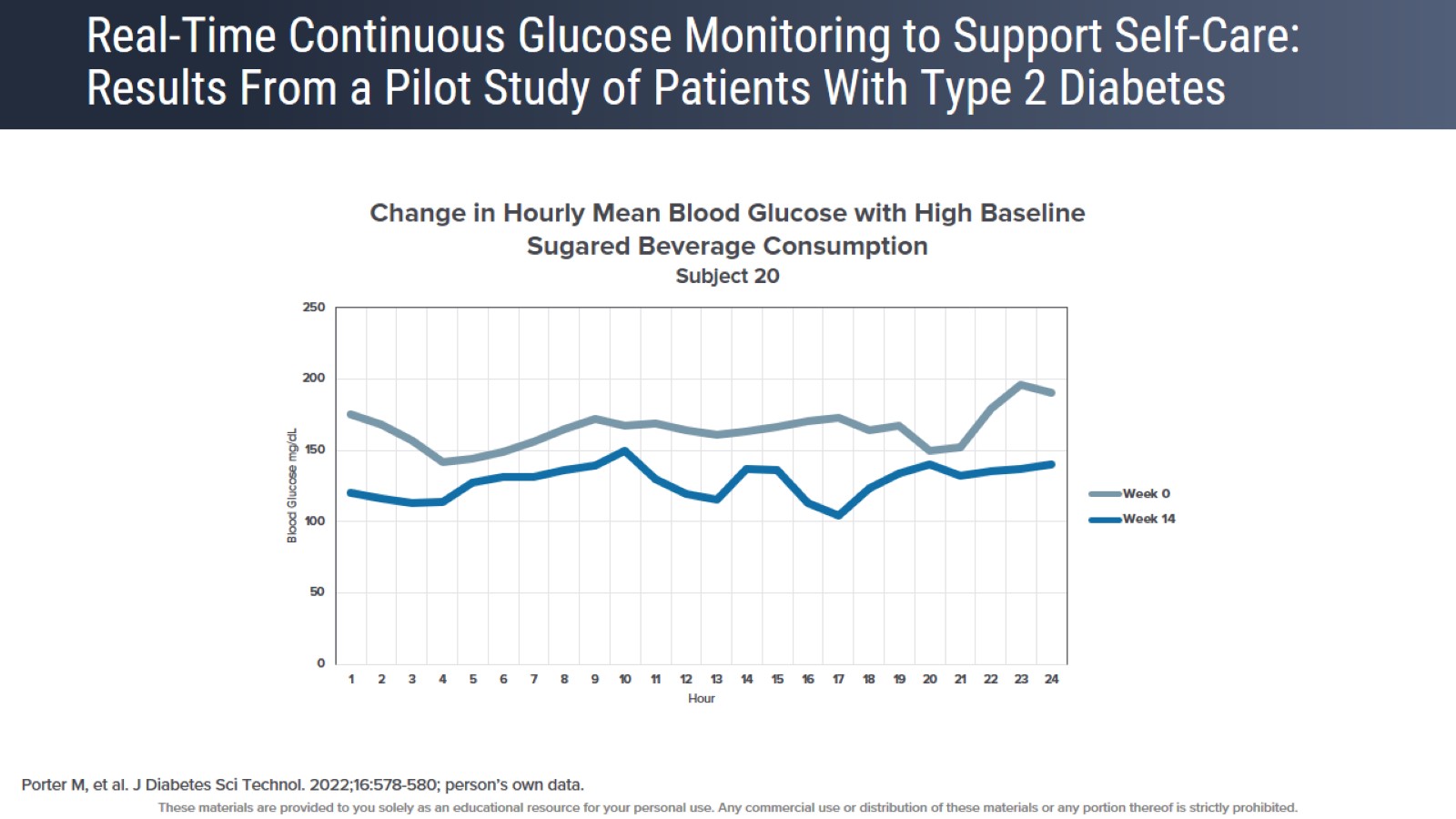 Real-Time Continuous Glucose Monitoring to Support Self-Care: Results From a Pilot Study of Patients With Type 2 Diabetes
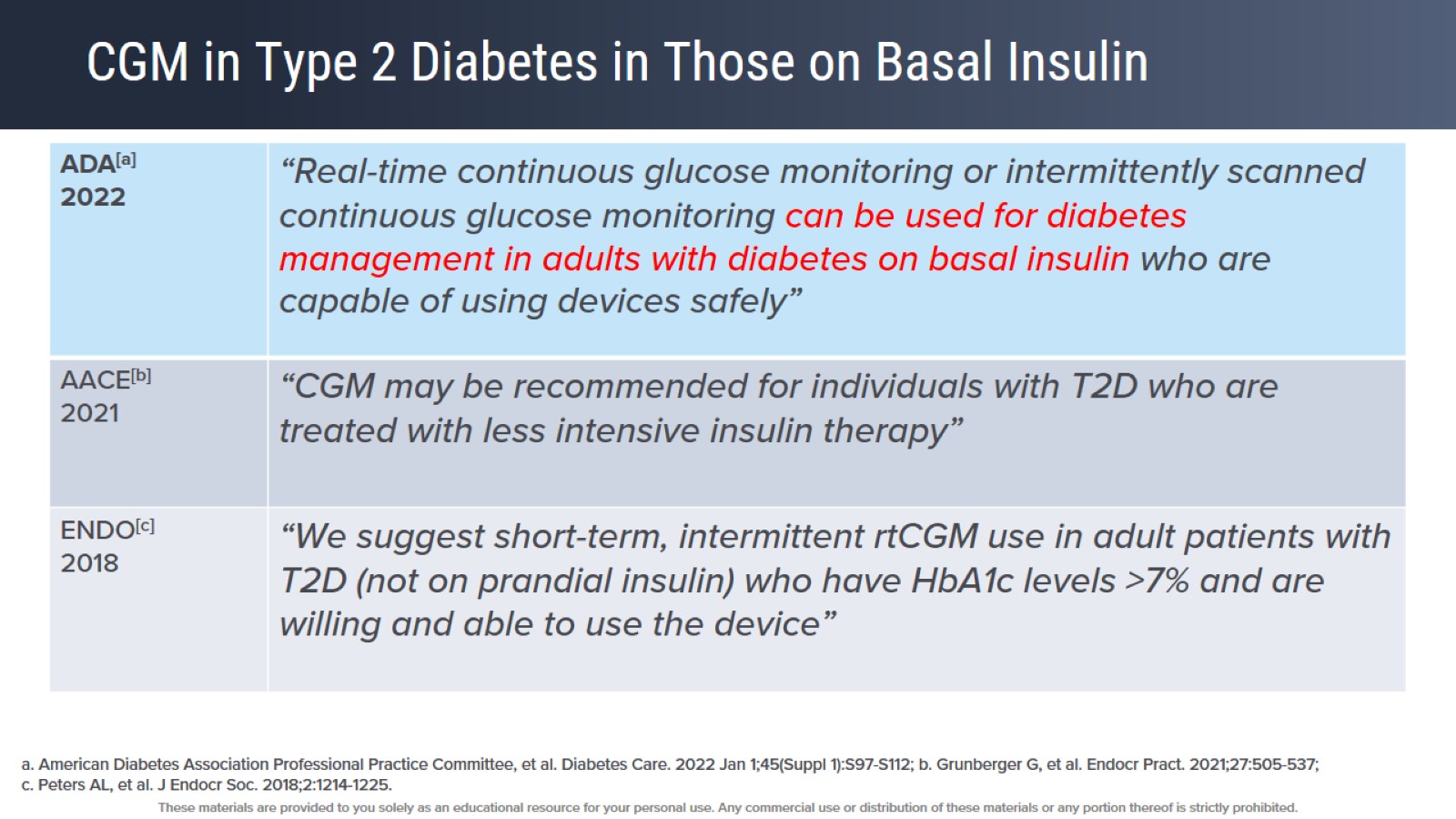 CGM in Type 2 Diabetes in Those on Basal Insulin
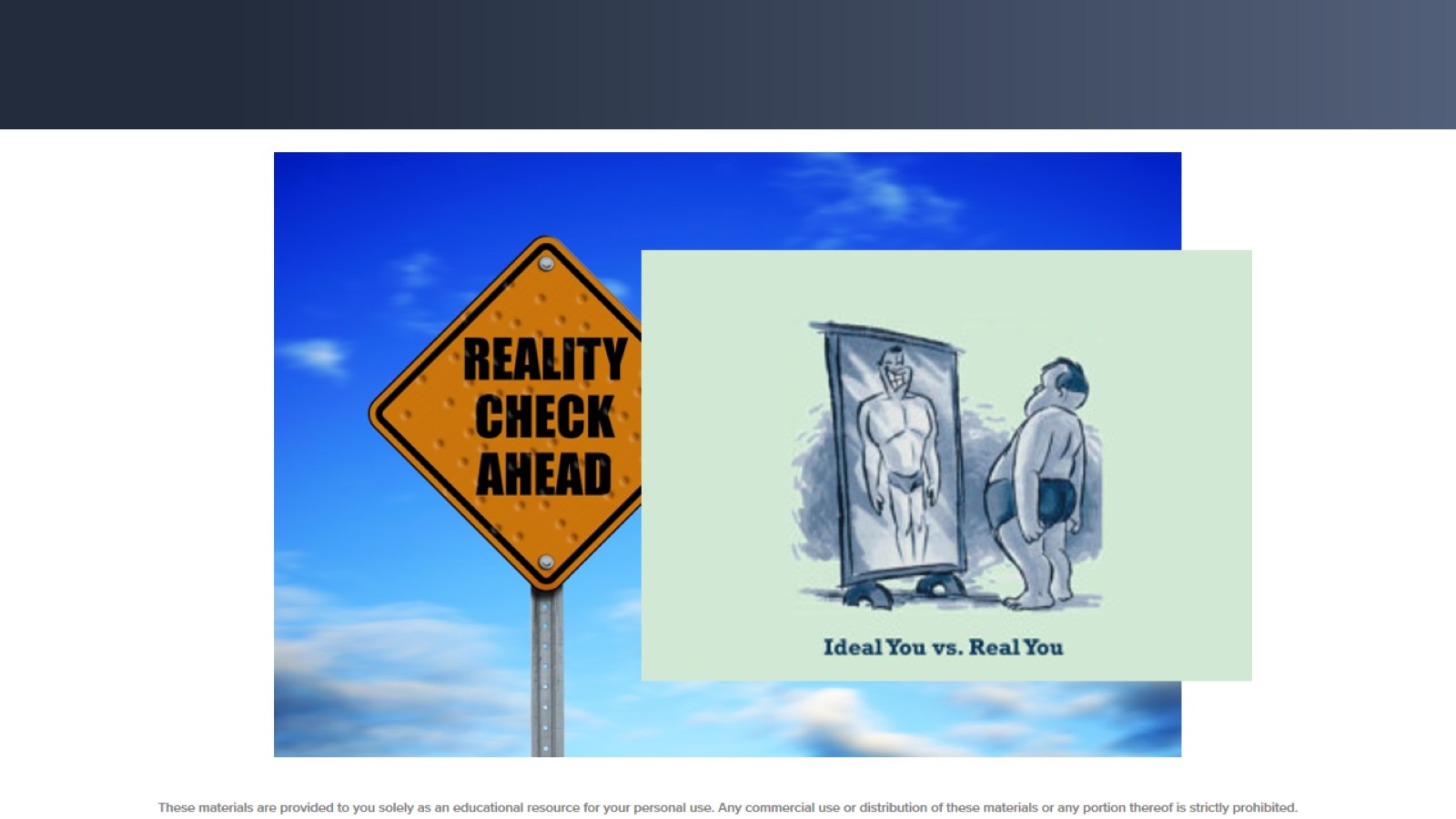 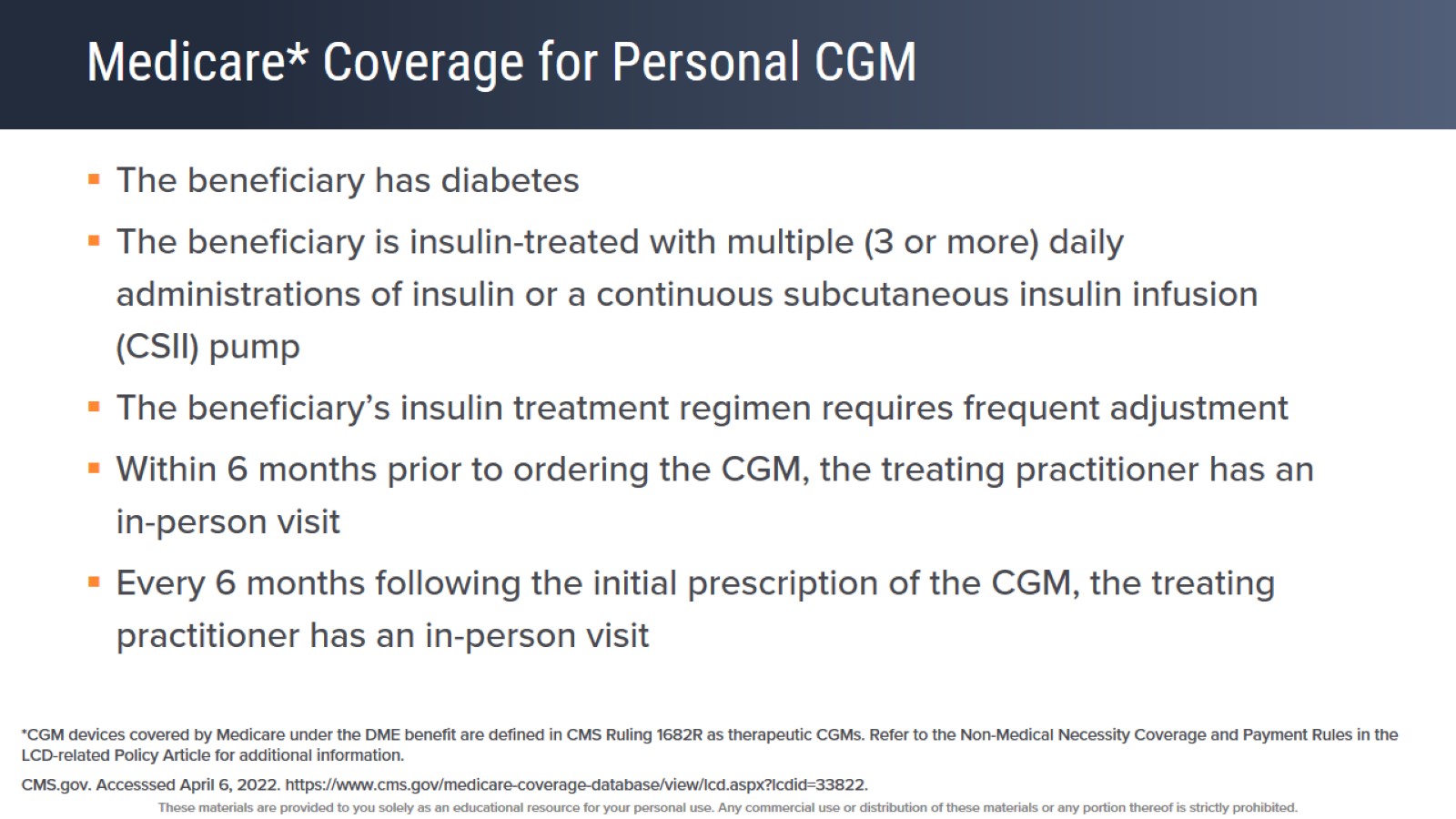 Medicare* Coverage for Personal CGM
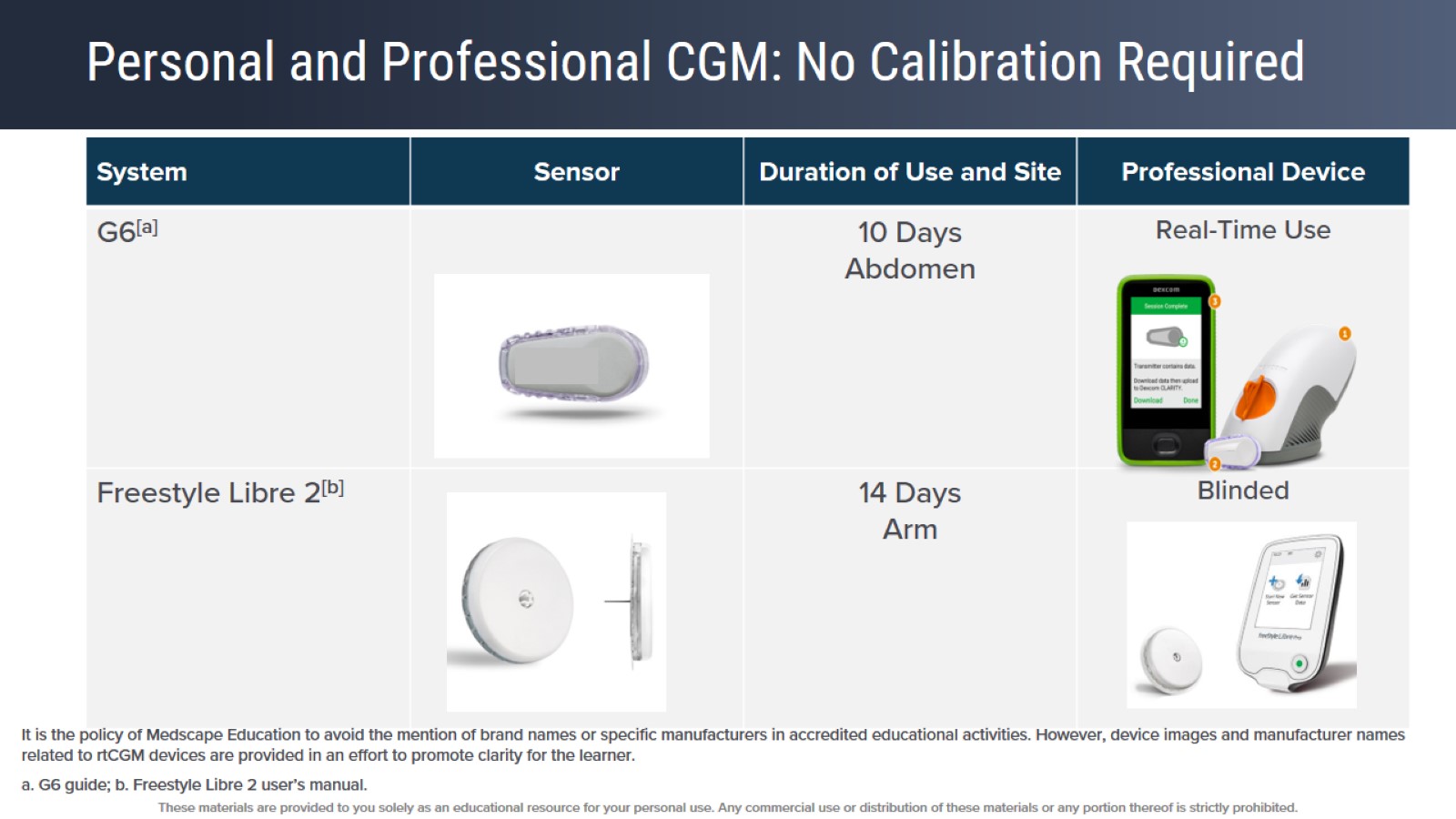 Personal and Professional CGM: No Calibration Required
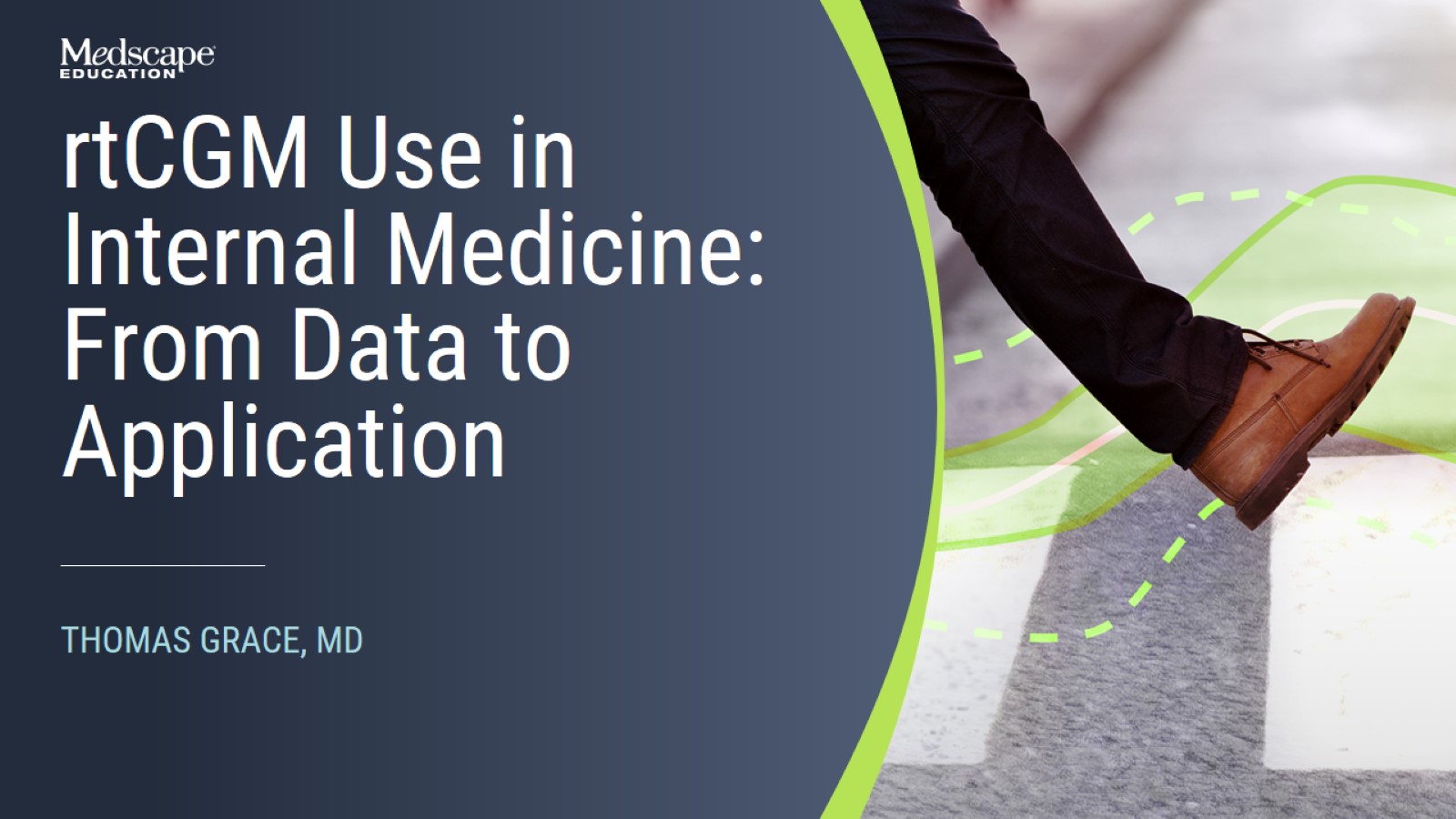 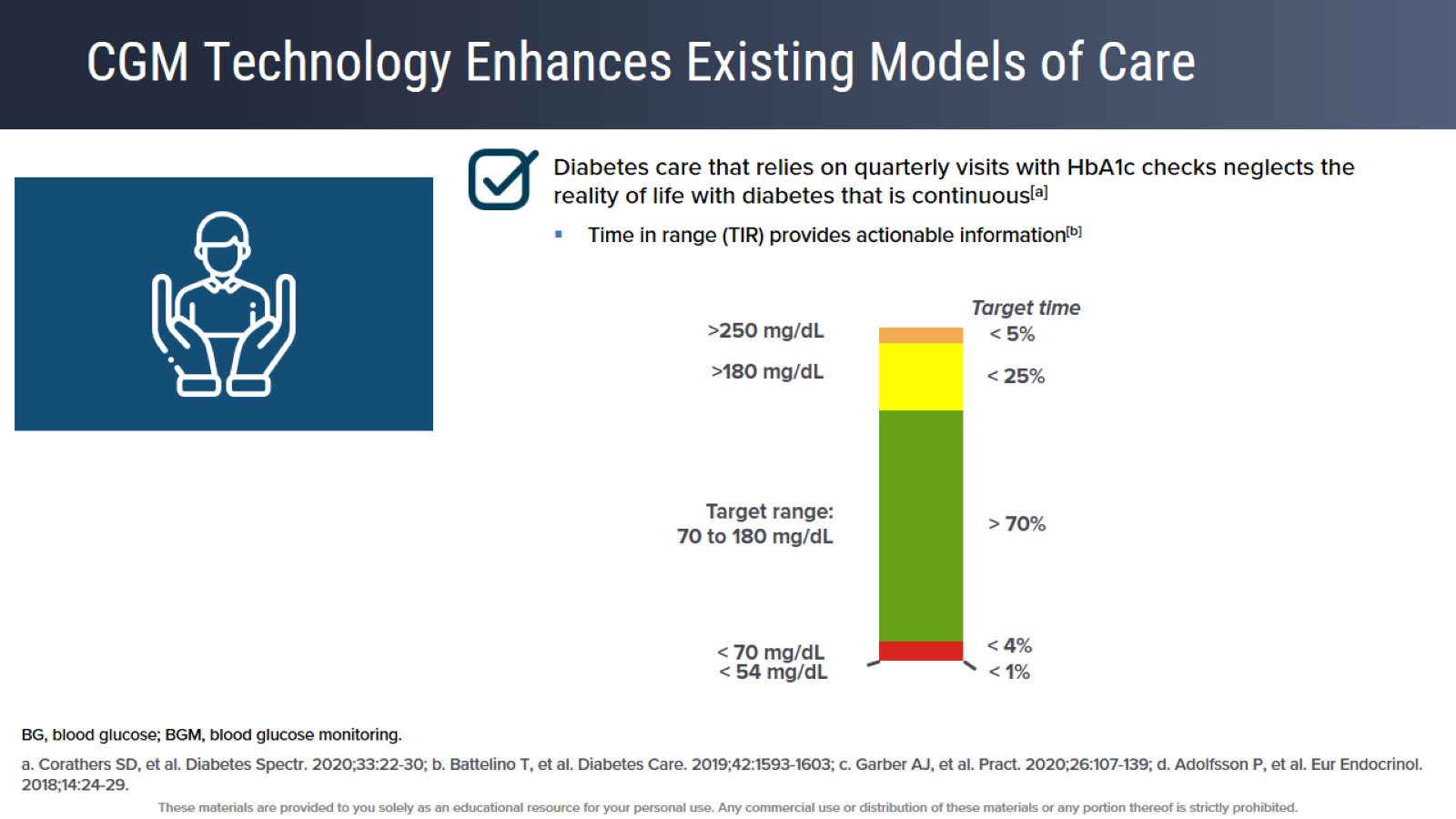 CGM Technology Enhances Existing Models of Care
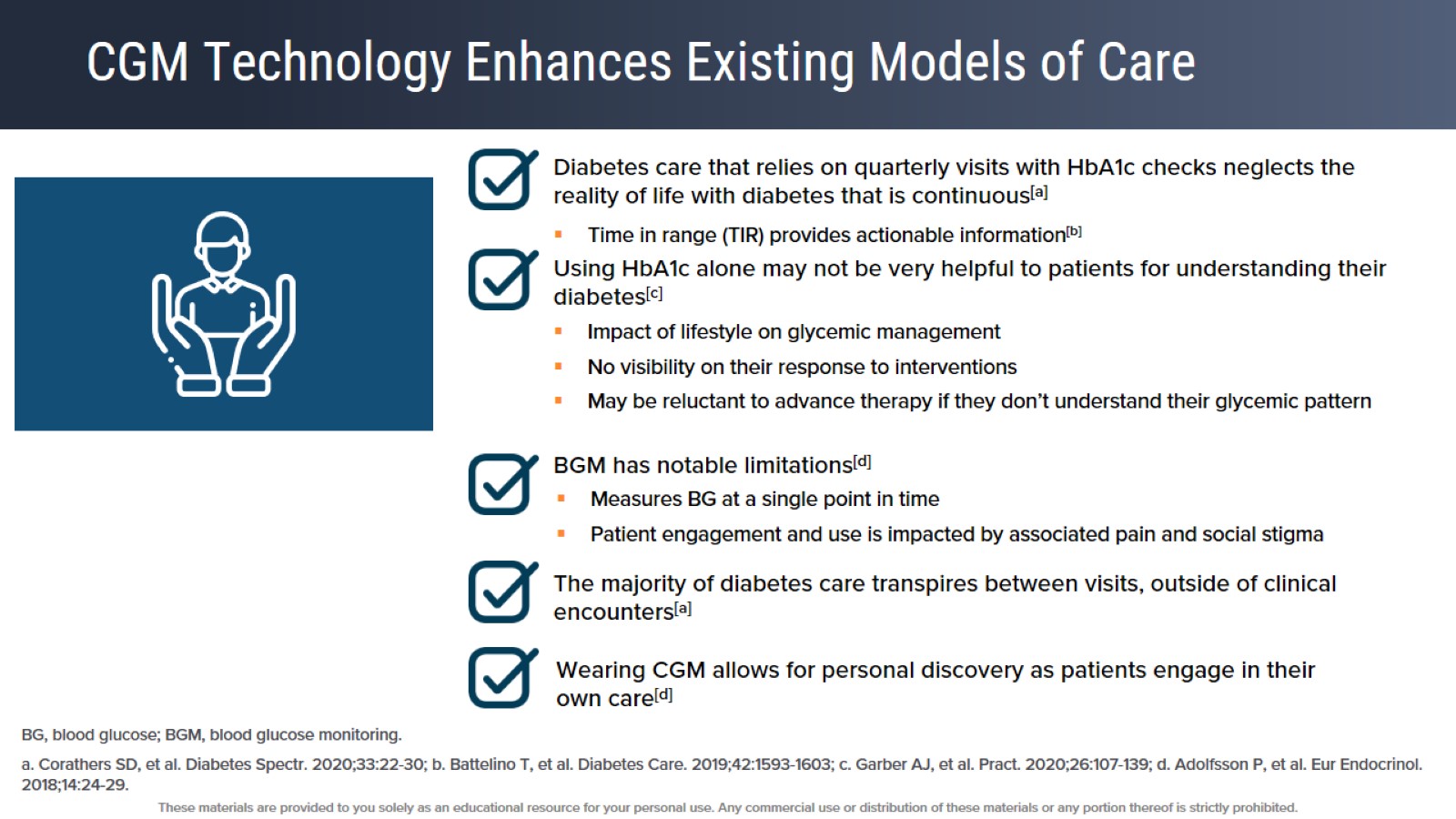 CGM Technology Enhances Existing Models of Care
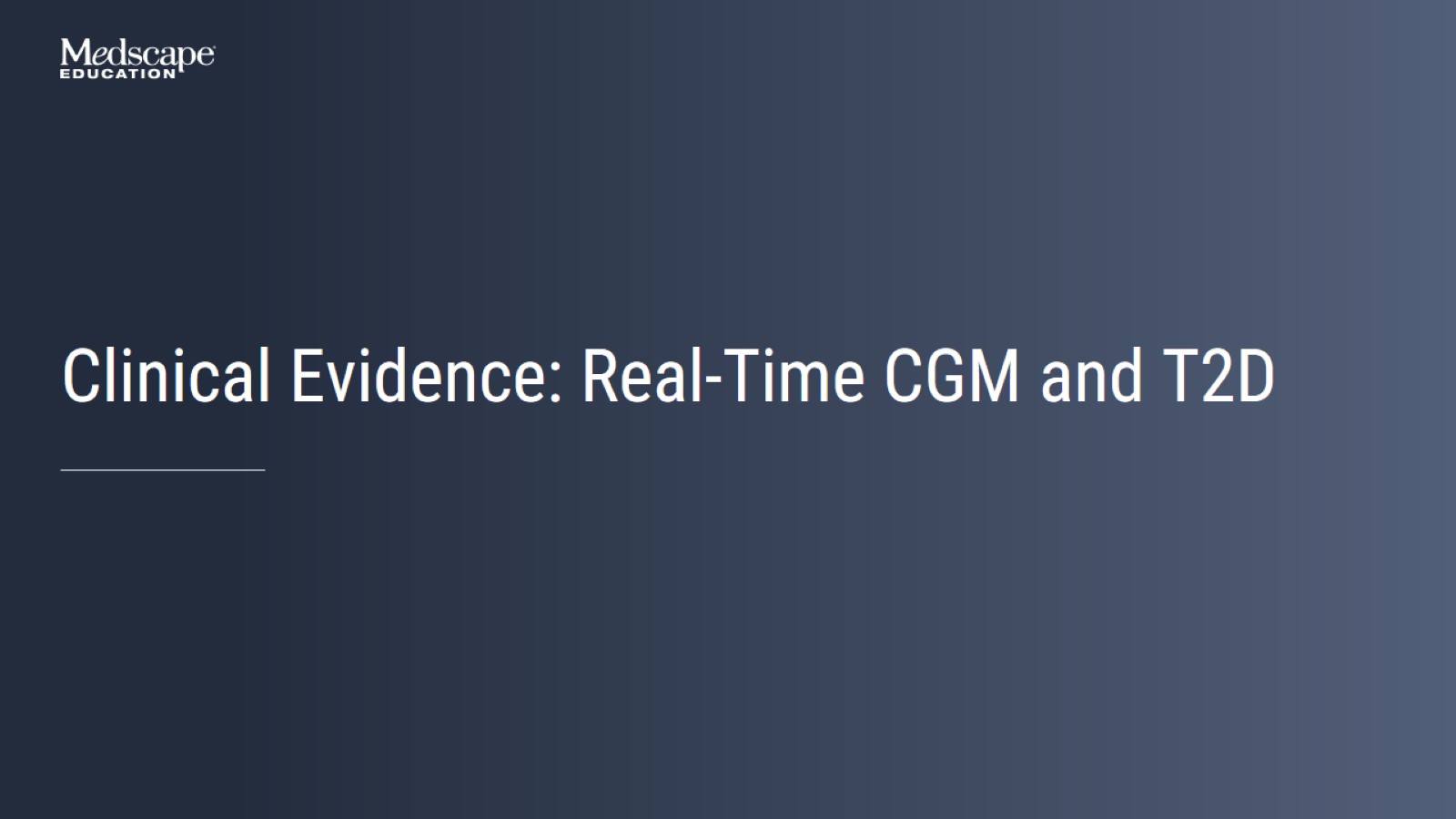 Clinical Evidence: Real-Time CGM and T2D
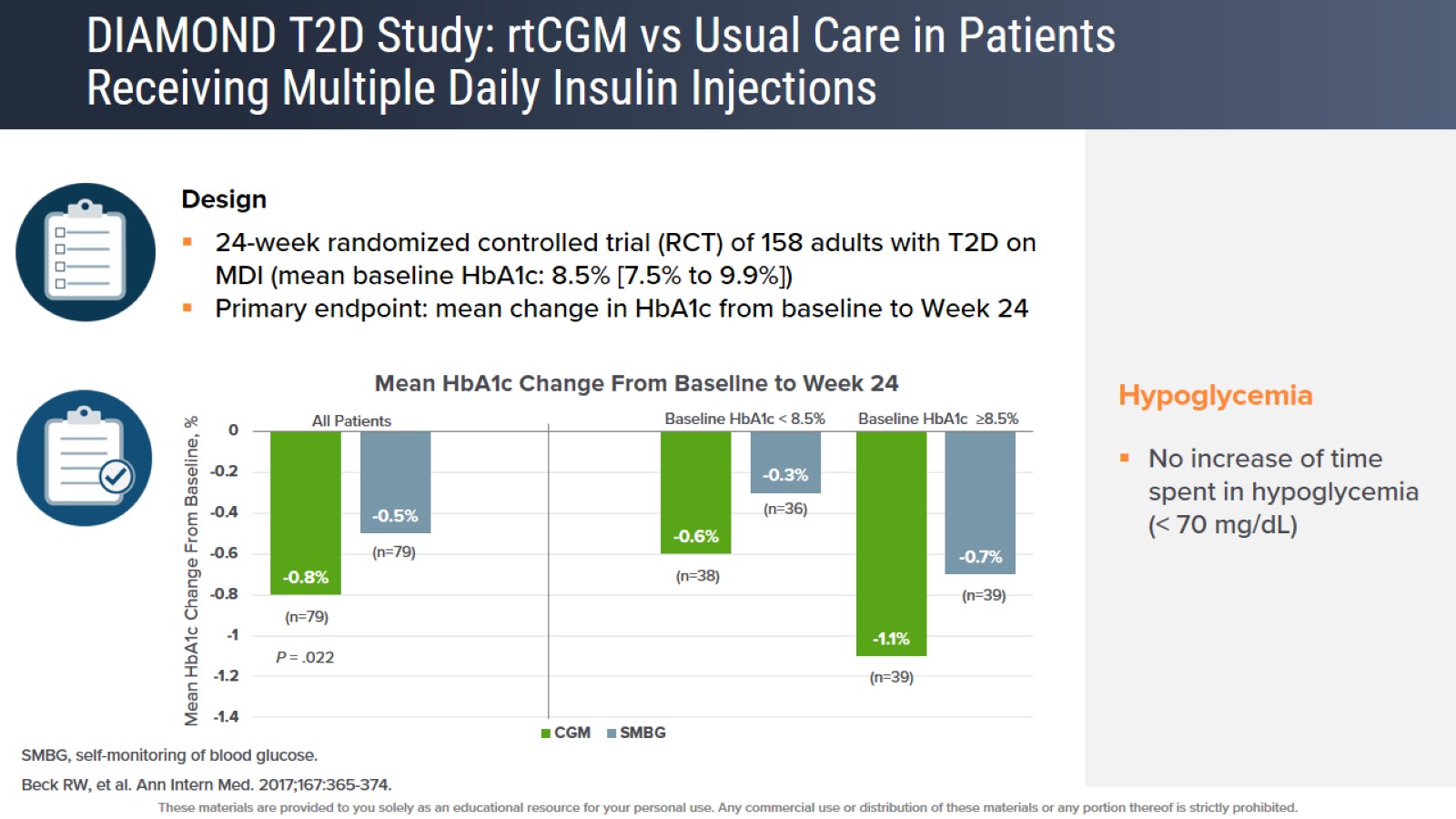 DIAMOND T2D Study: rtCGM vs Usual Care in Patients Receiving Multiple Daily Insulin Injections
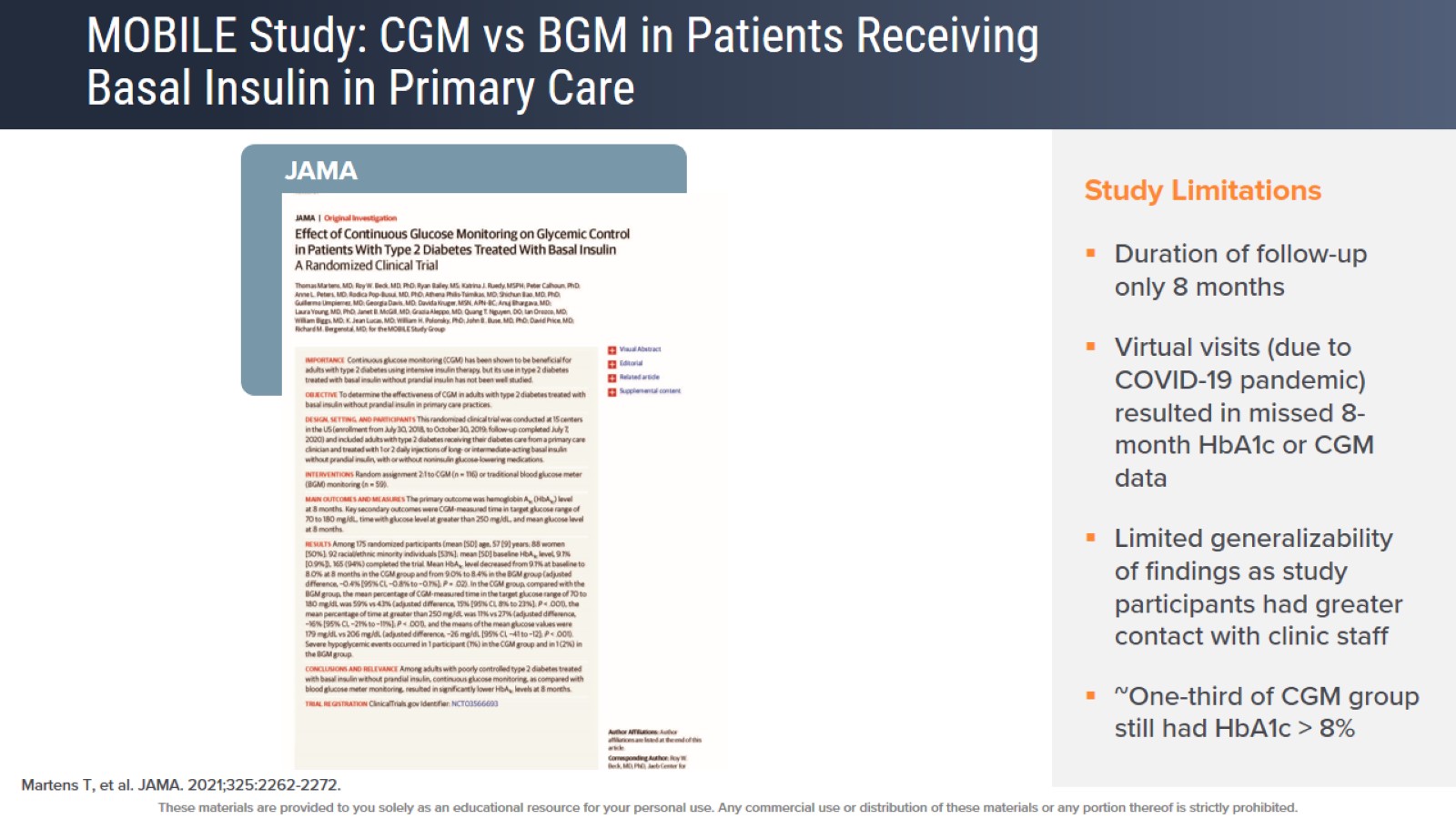 MOBILE Study: CGM vs BGM in Patients Receiving Basal Insulin in Primary Care
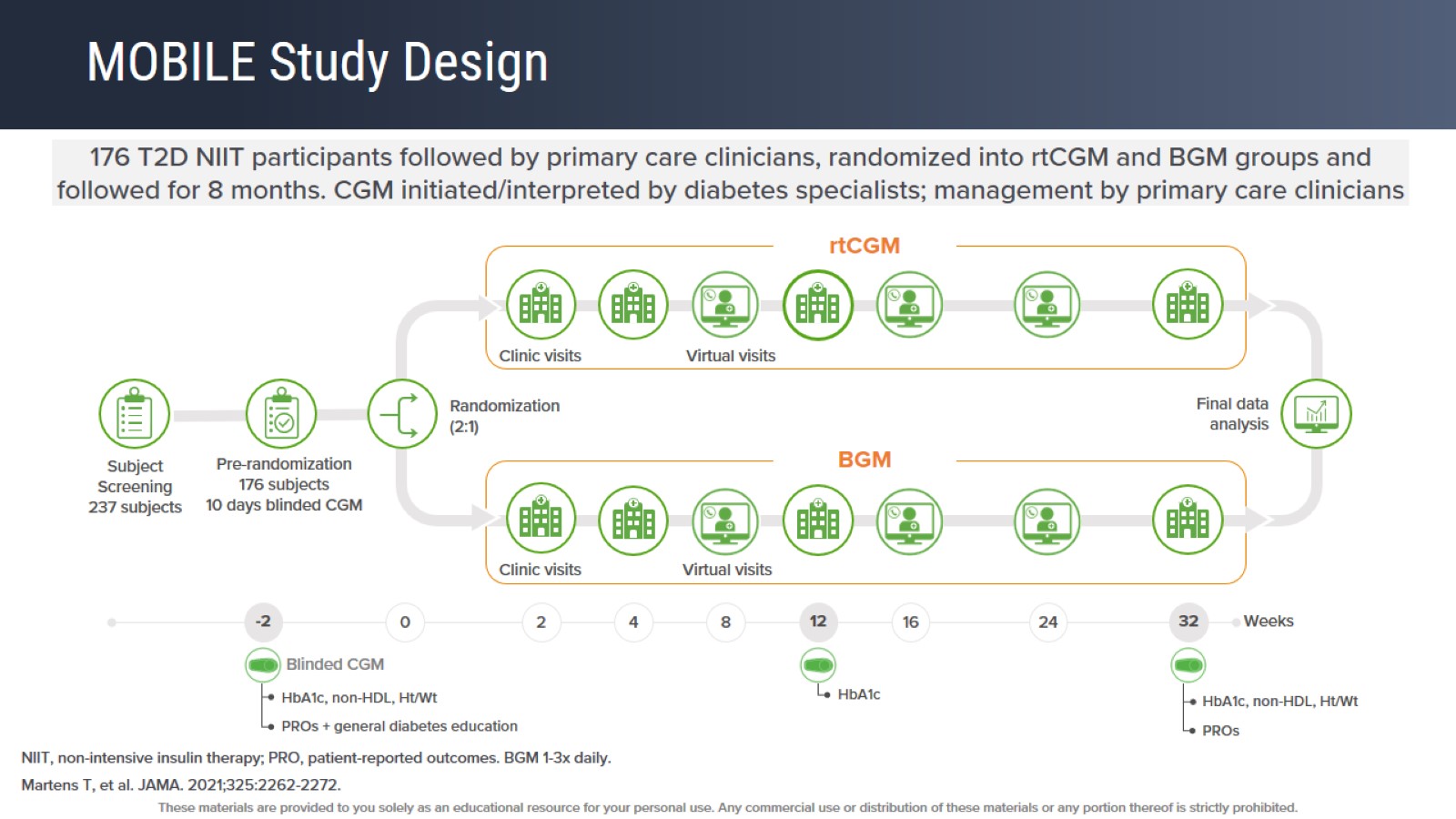 MOBILE Study Design
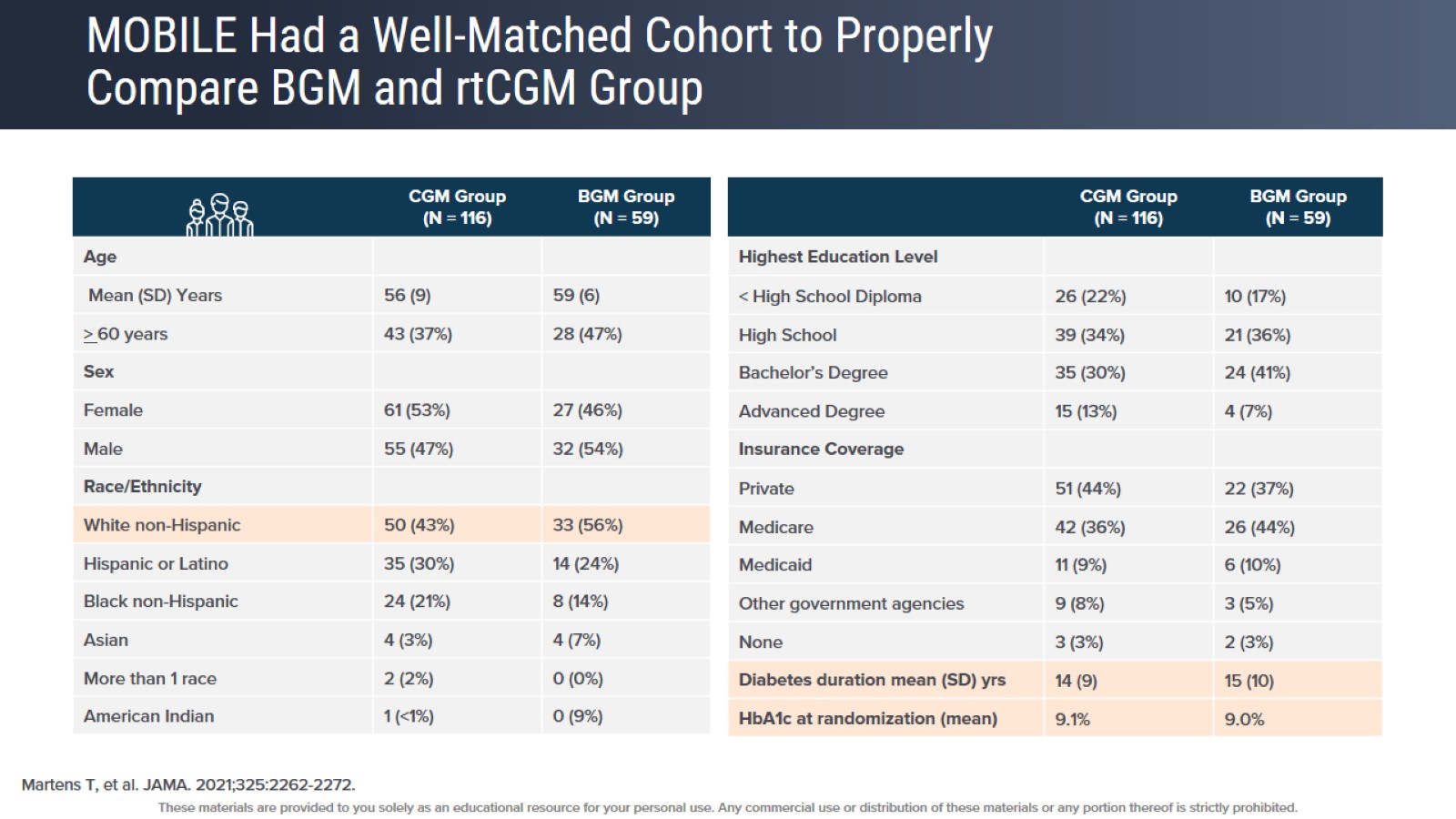 MOBILE Had a Well-Matched Cohort to Properly Compare BGM and rtCGM Group
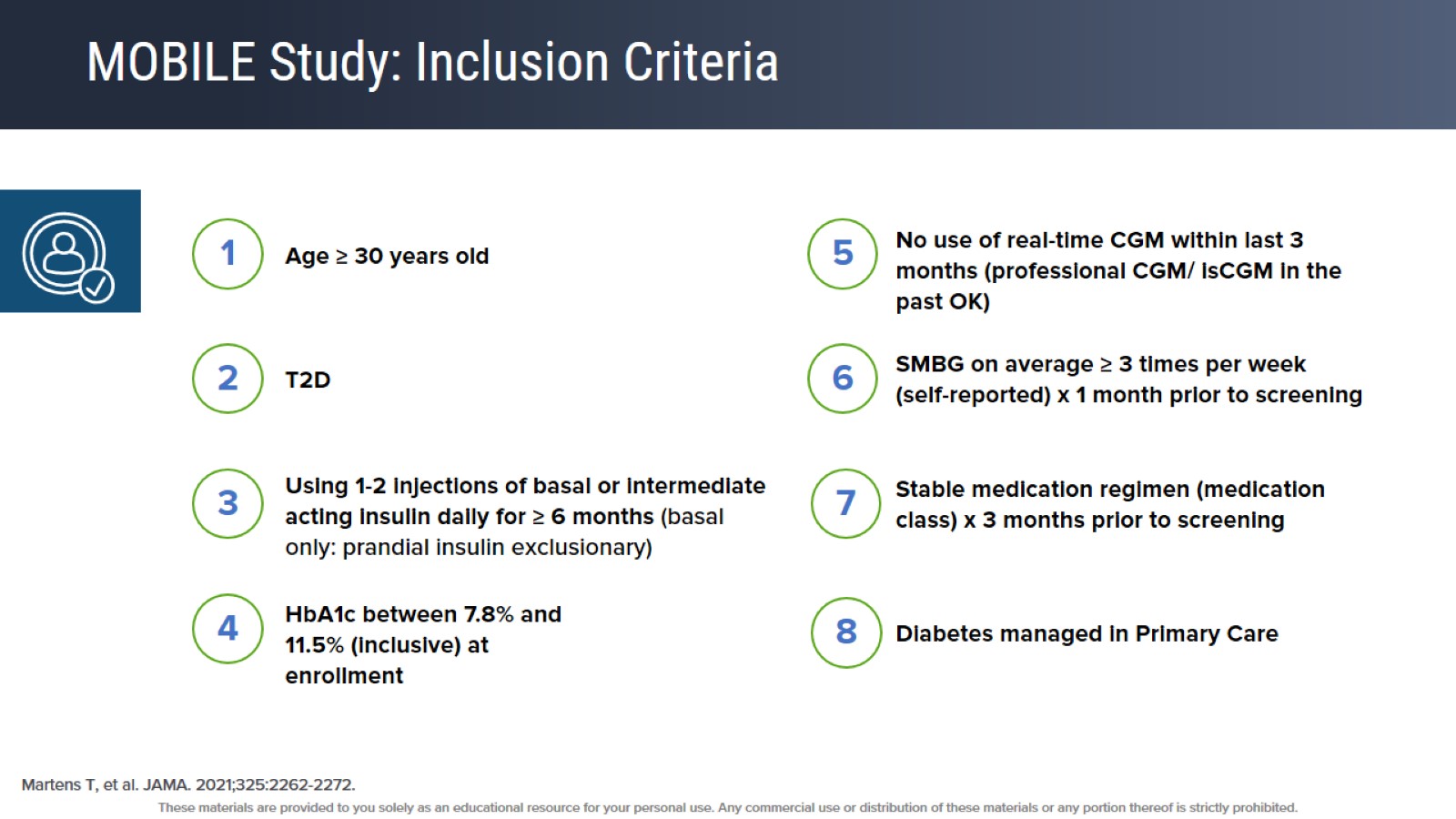 MOBILE Study: Inclusion Criteria
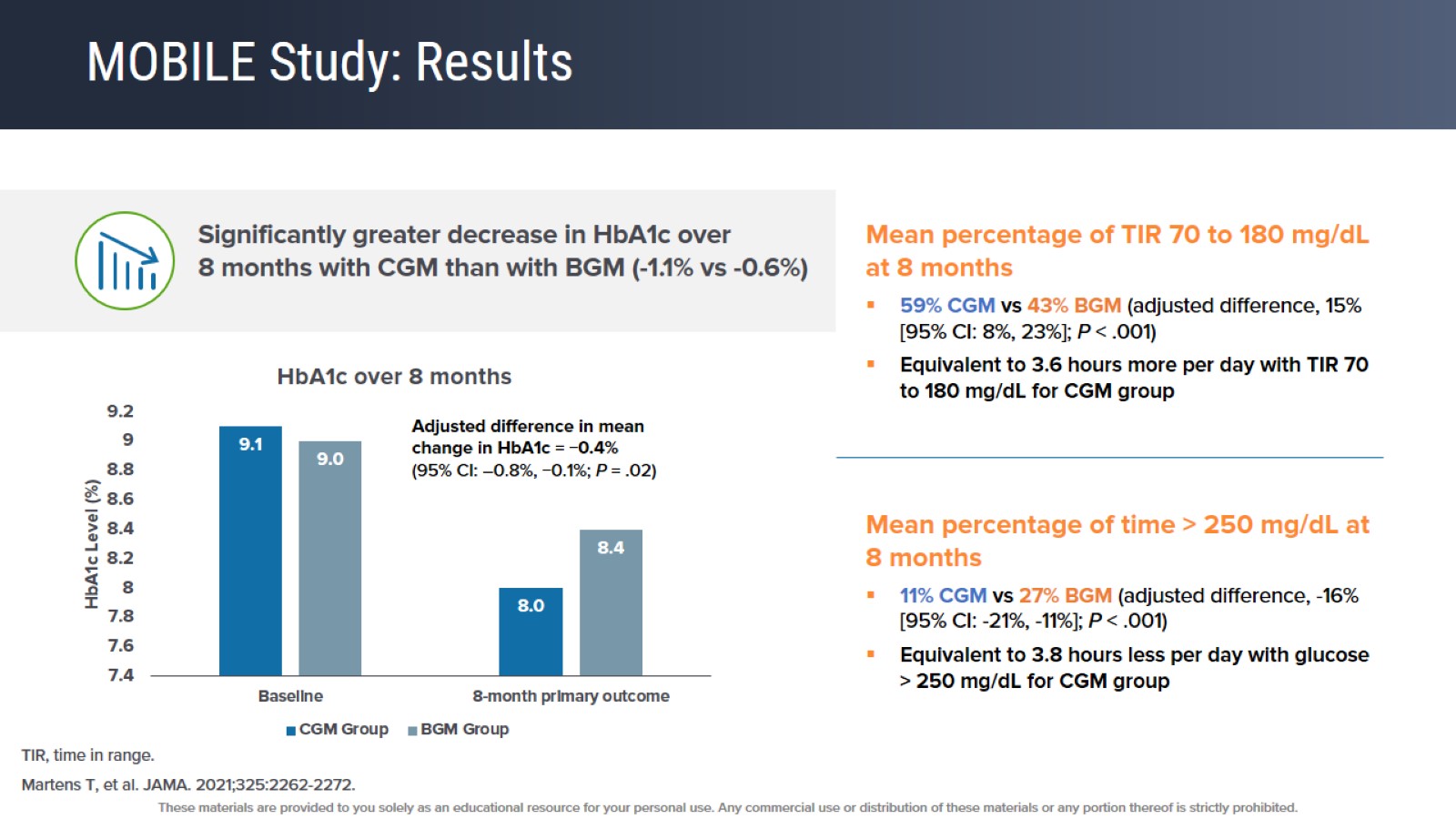 MOBILE Study: Results
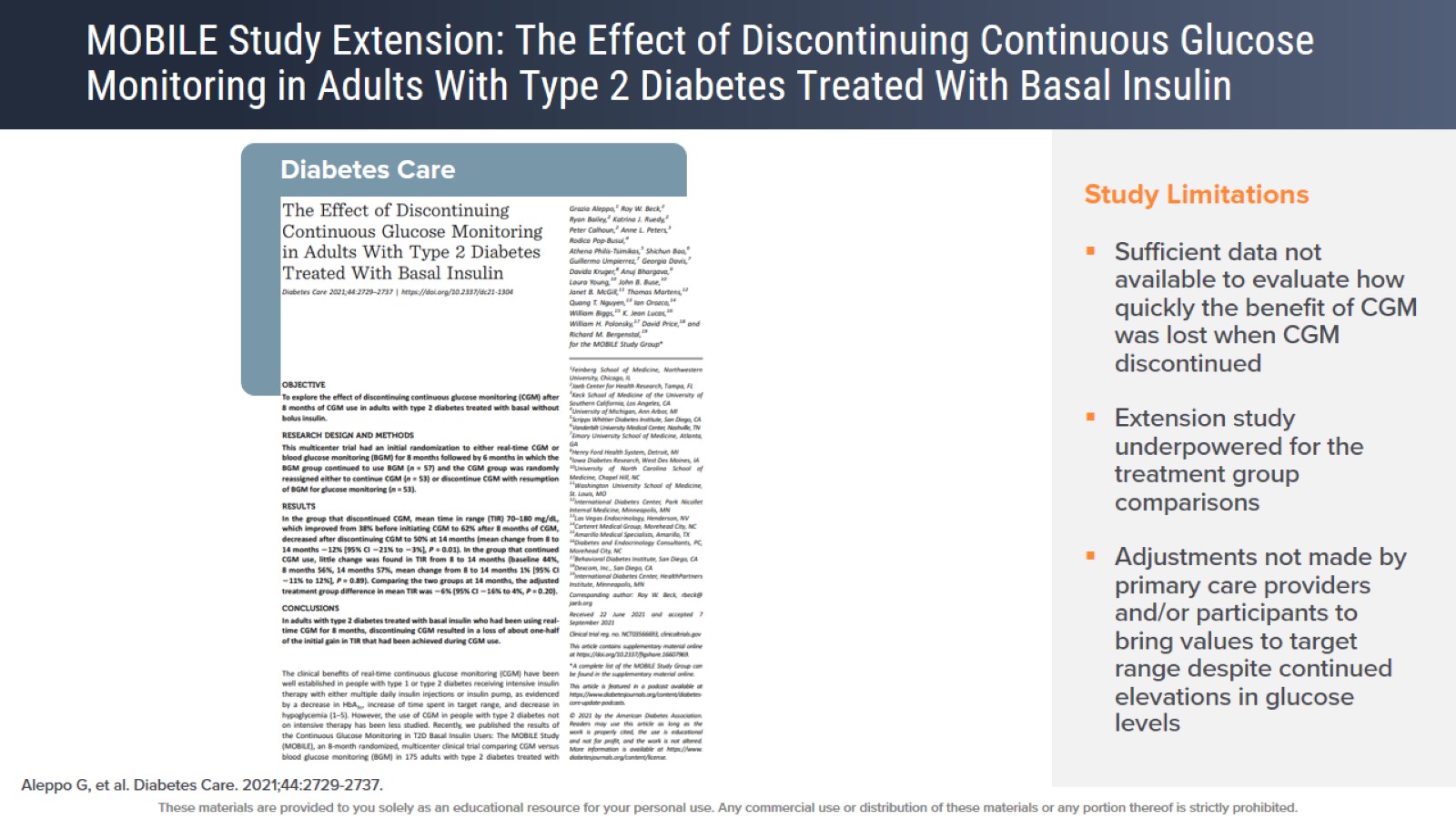 MOBILE Study Extension: The Effect of Discontinuing Continuous Glucose Monitoring in Adults With Type 2 Diabetes Treated With Basal Insulin
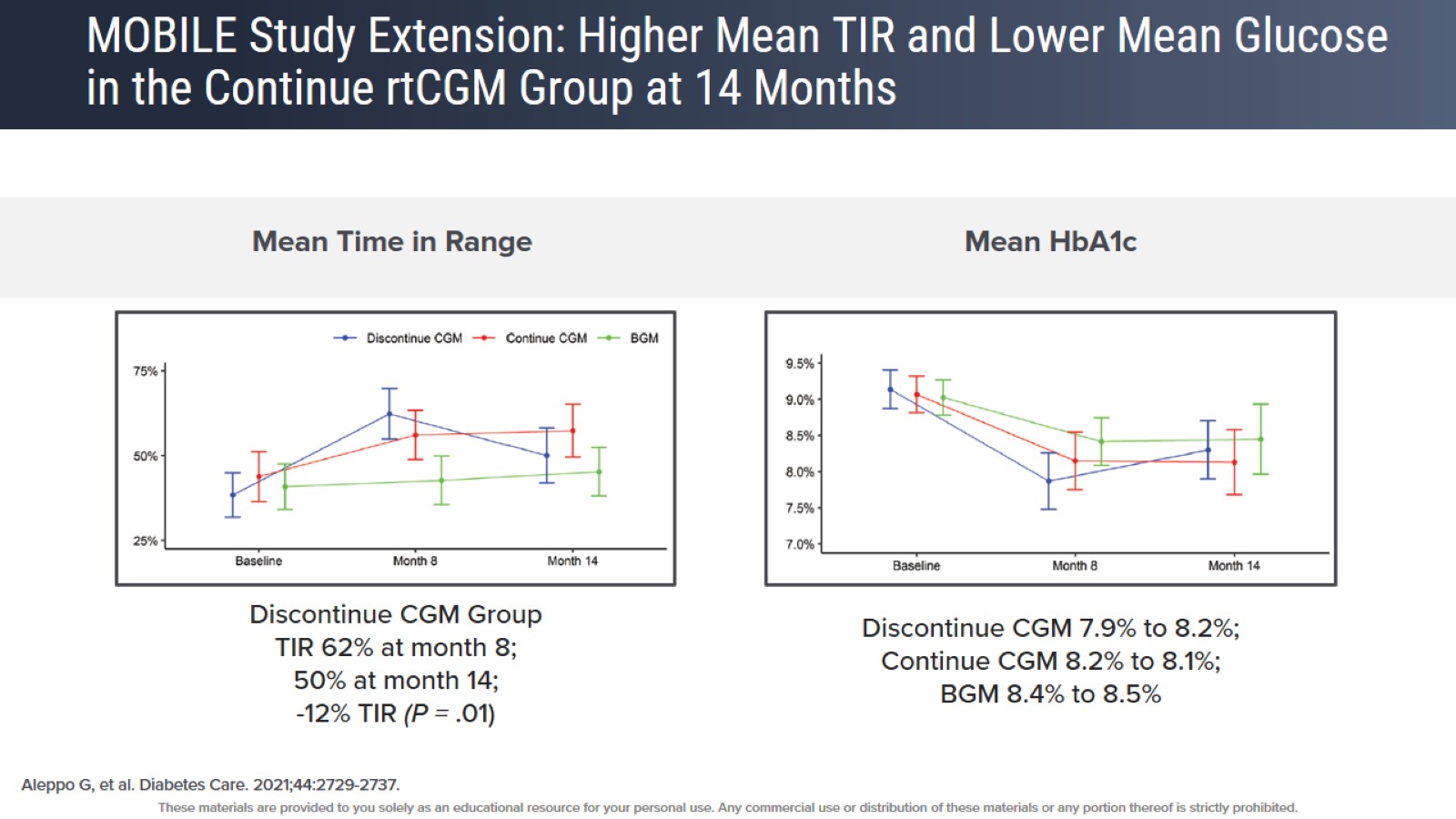 MOBILE Study Extension: Higher Mean TIR and Lower Mean Glucose in the Continue rtCGM Group at 14 Months
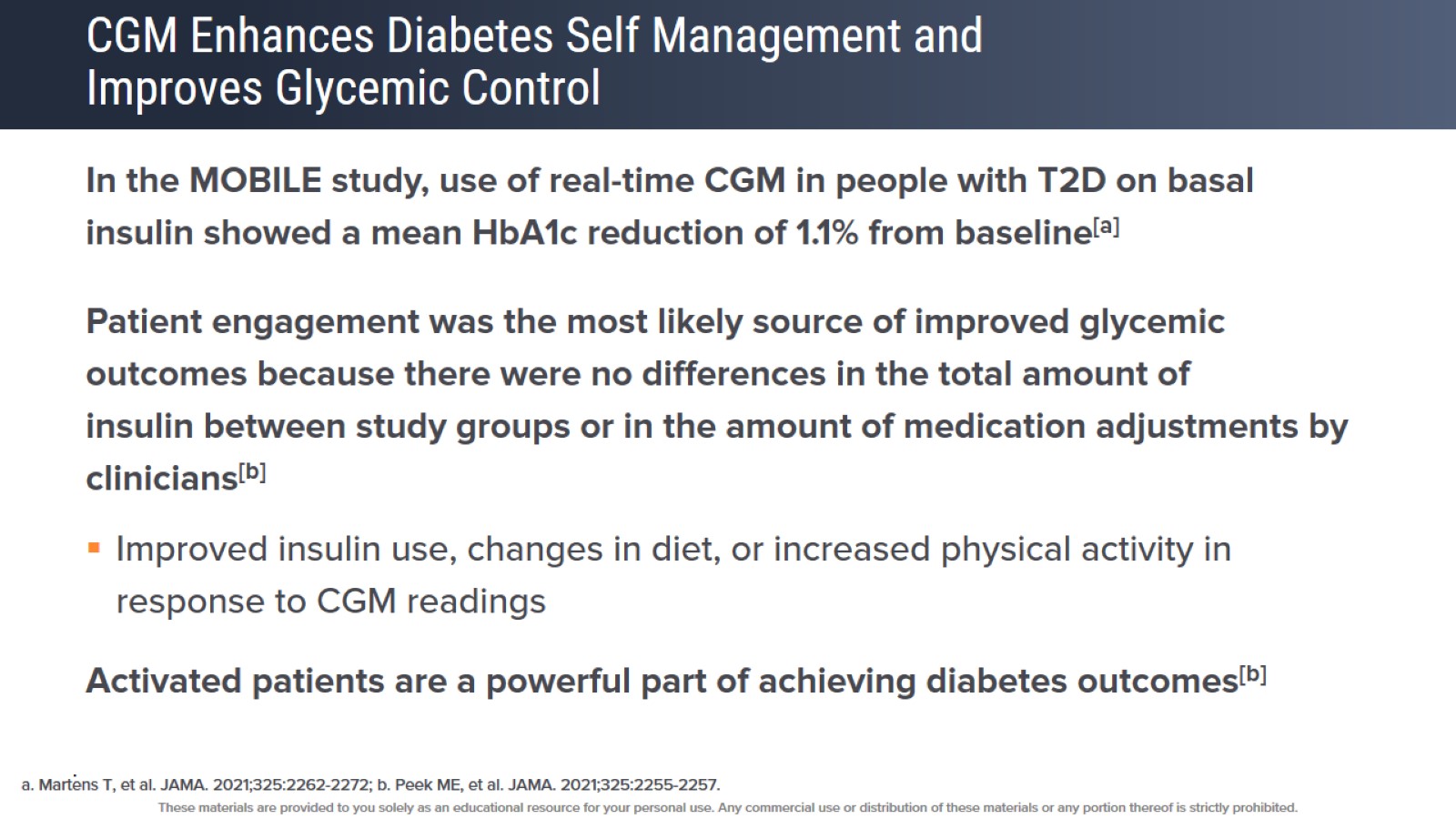 CGM Enhances Diabetes Self Management and Improves Glycemic Control
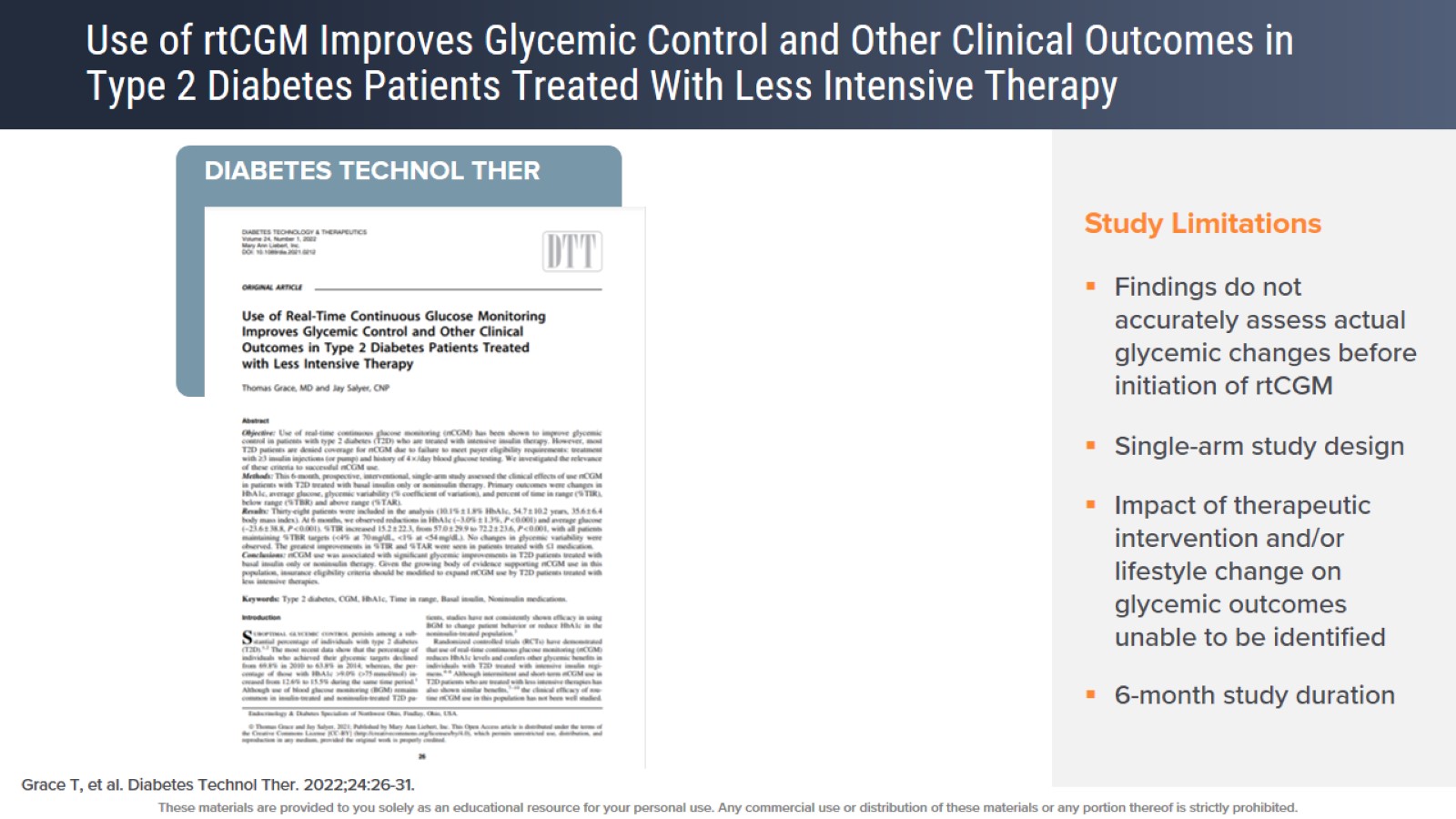 Use of rtCGM Improves Glycemic Control and Other Clinical Outcomes in Type 2 Diabetes Patients Treated With Less Intensive Therapy
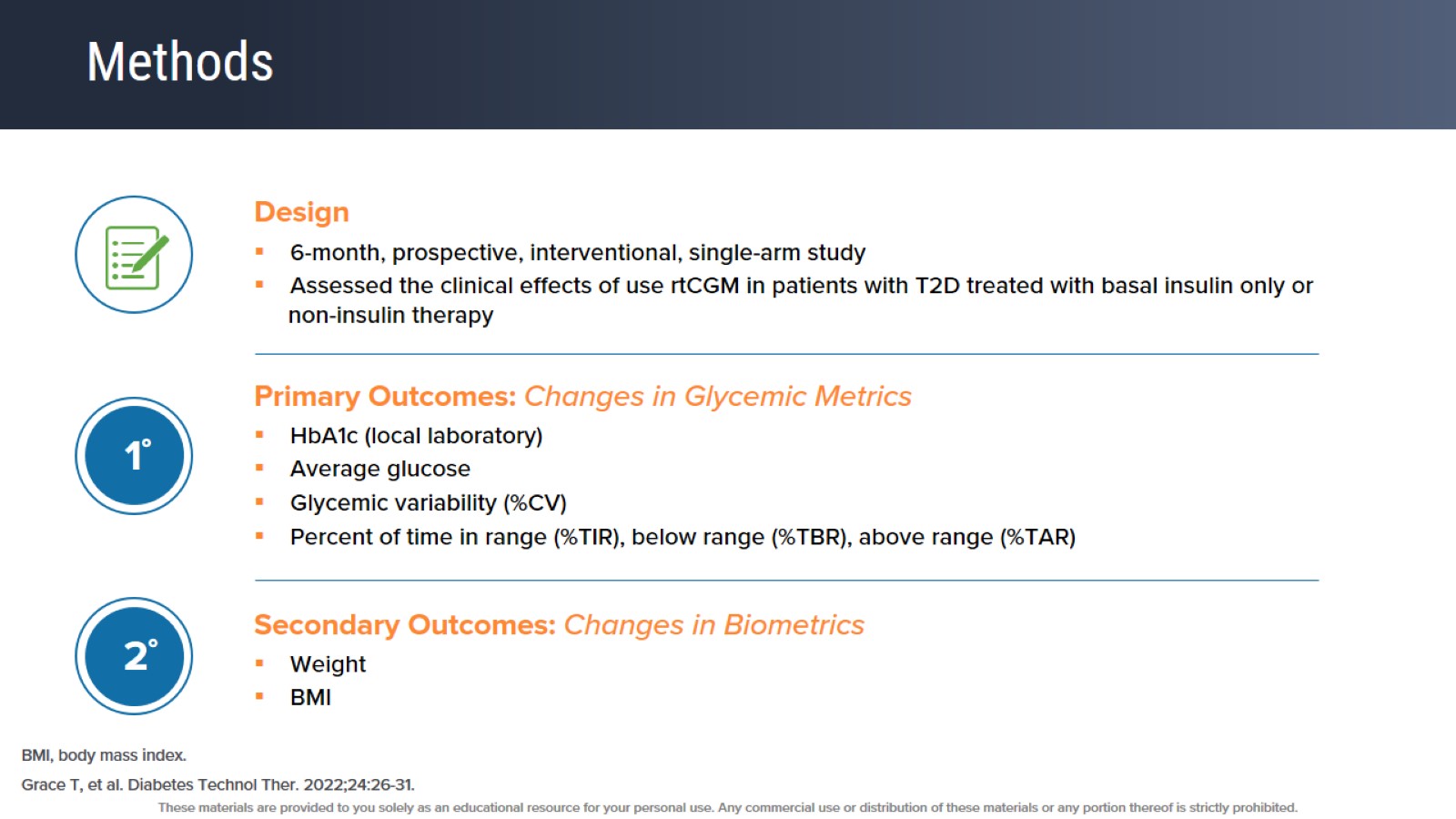 Methods
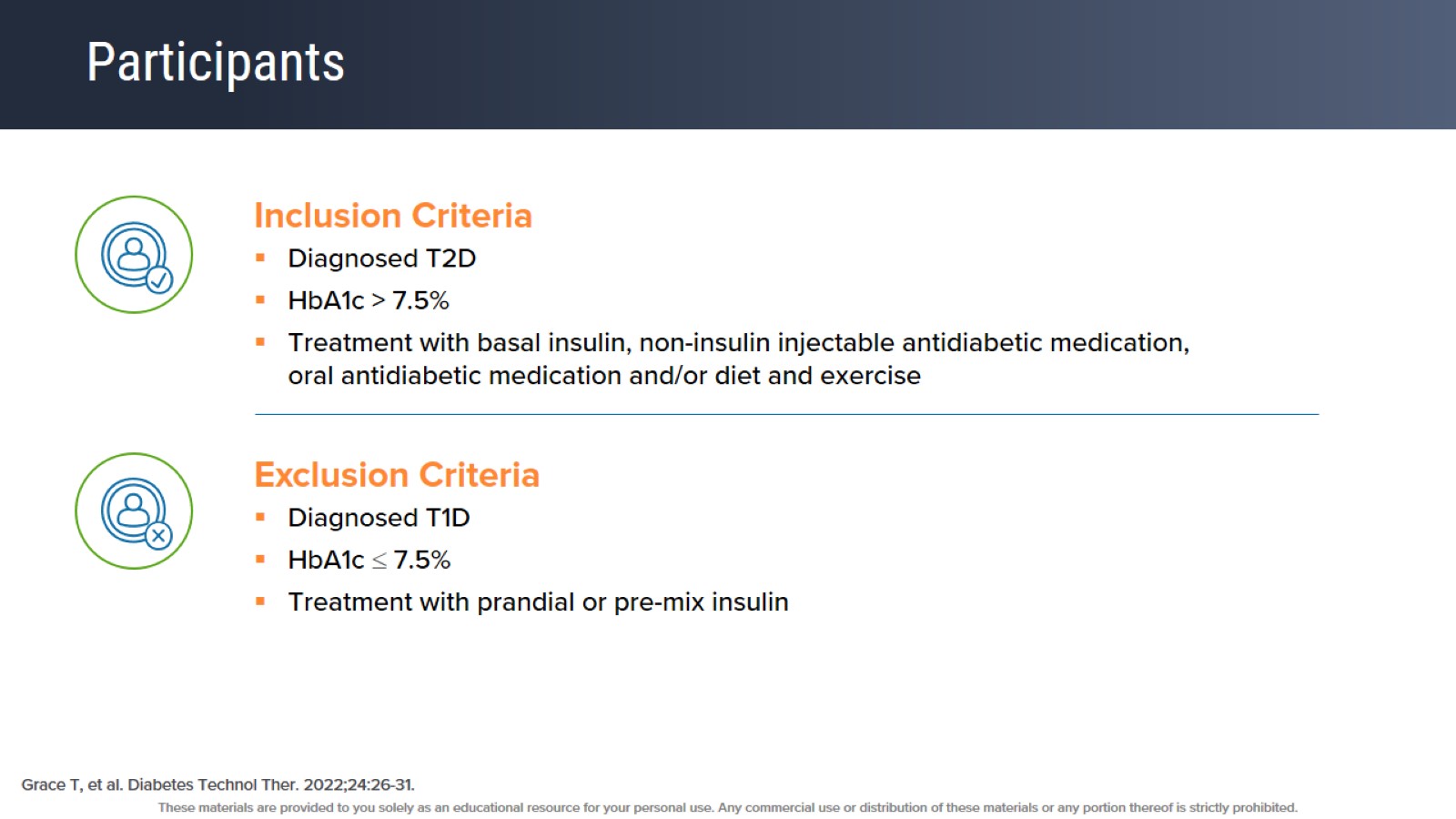 Participants
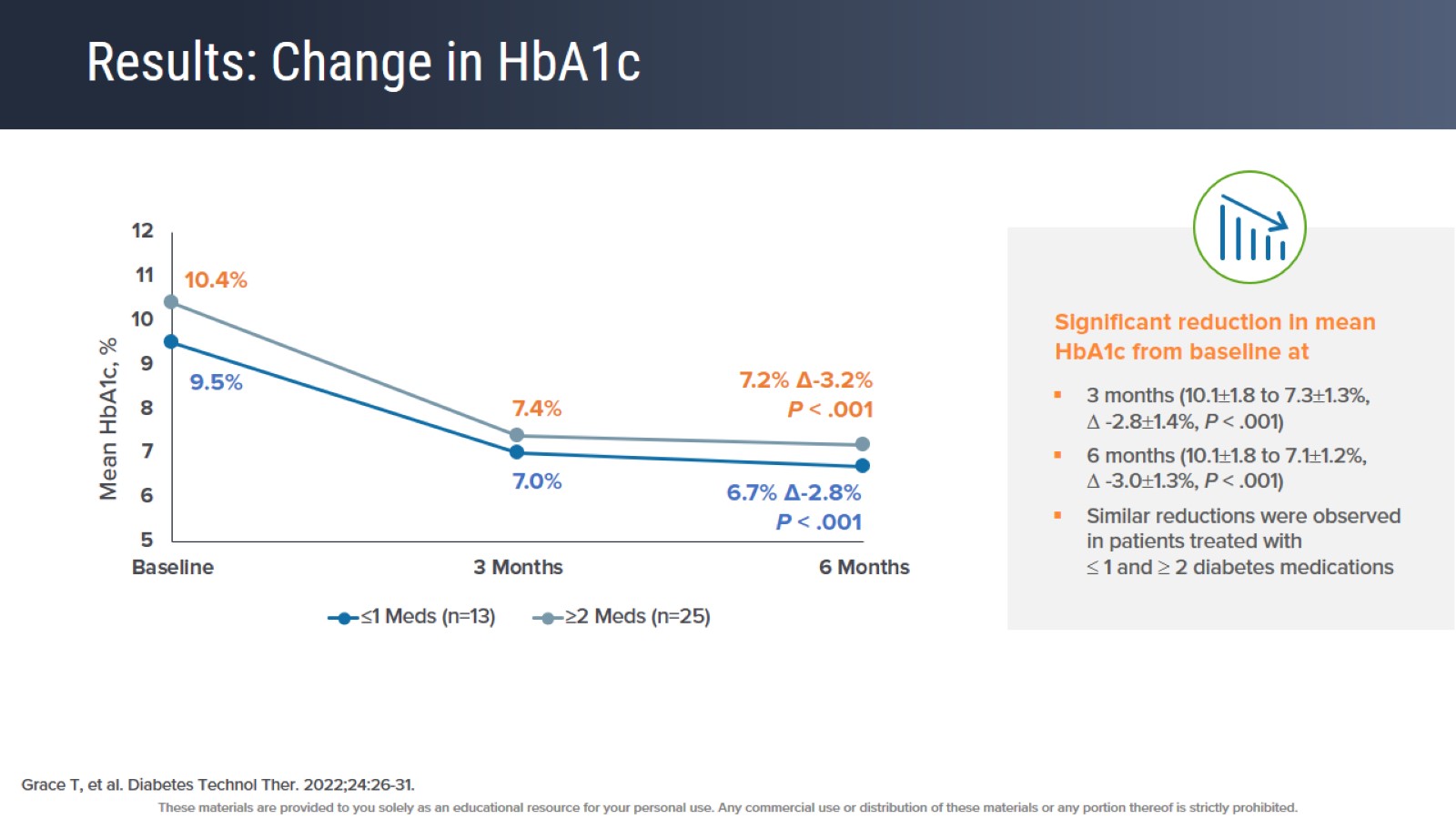 Results: Change in HbA1c
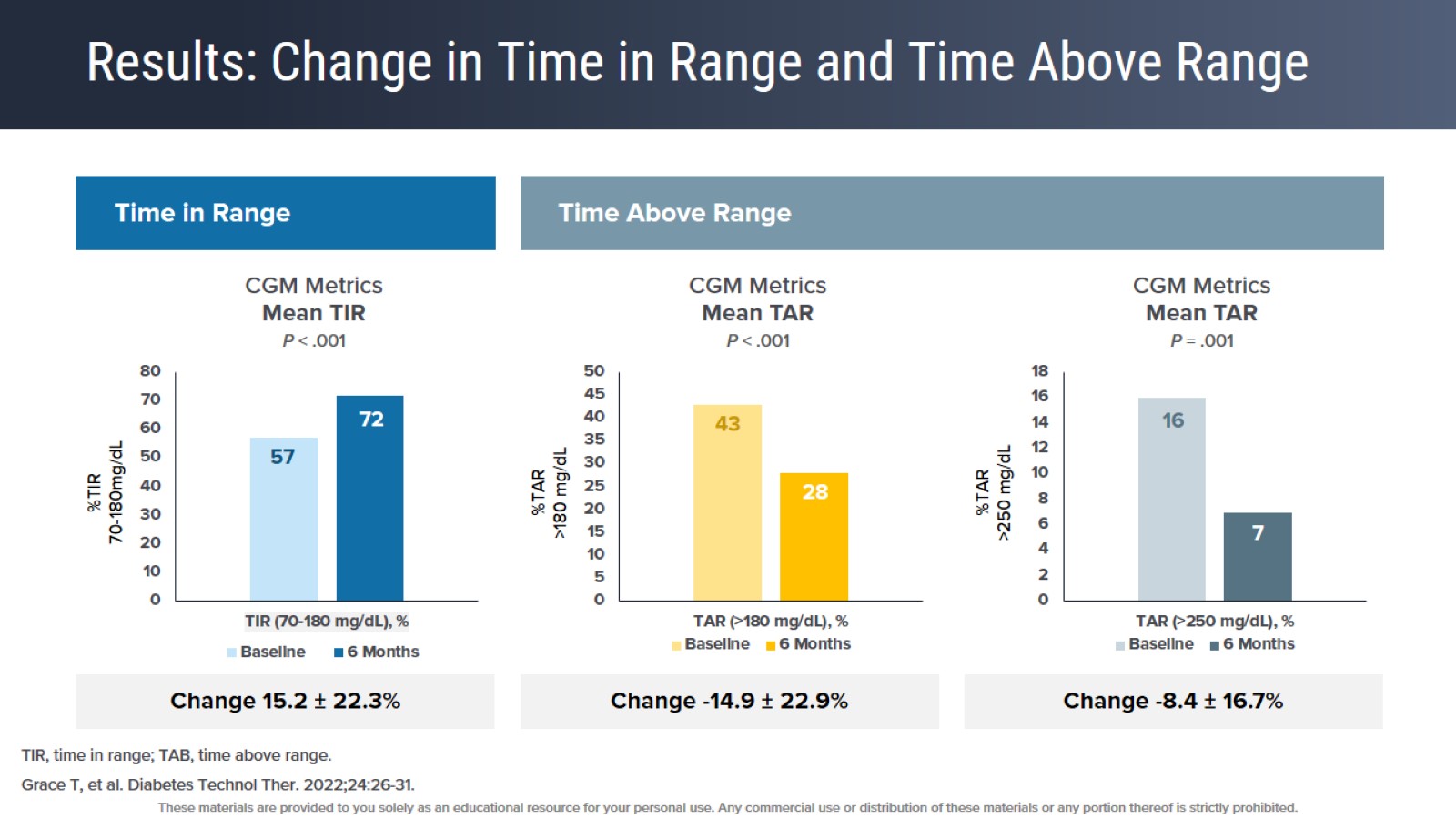 Results: Change in Time in Range and Time Above Range
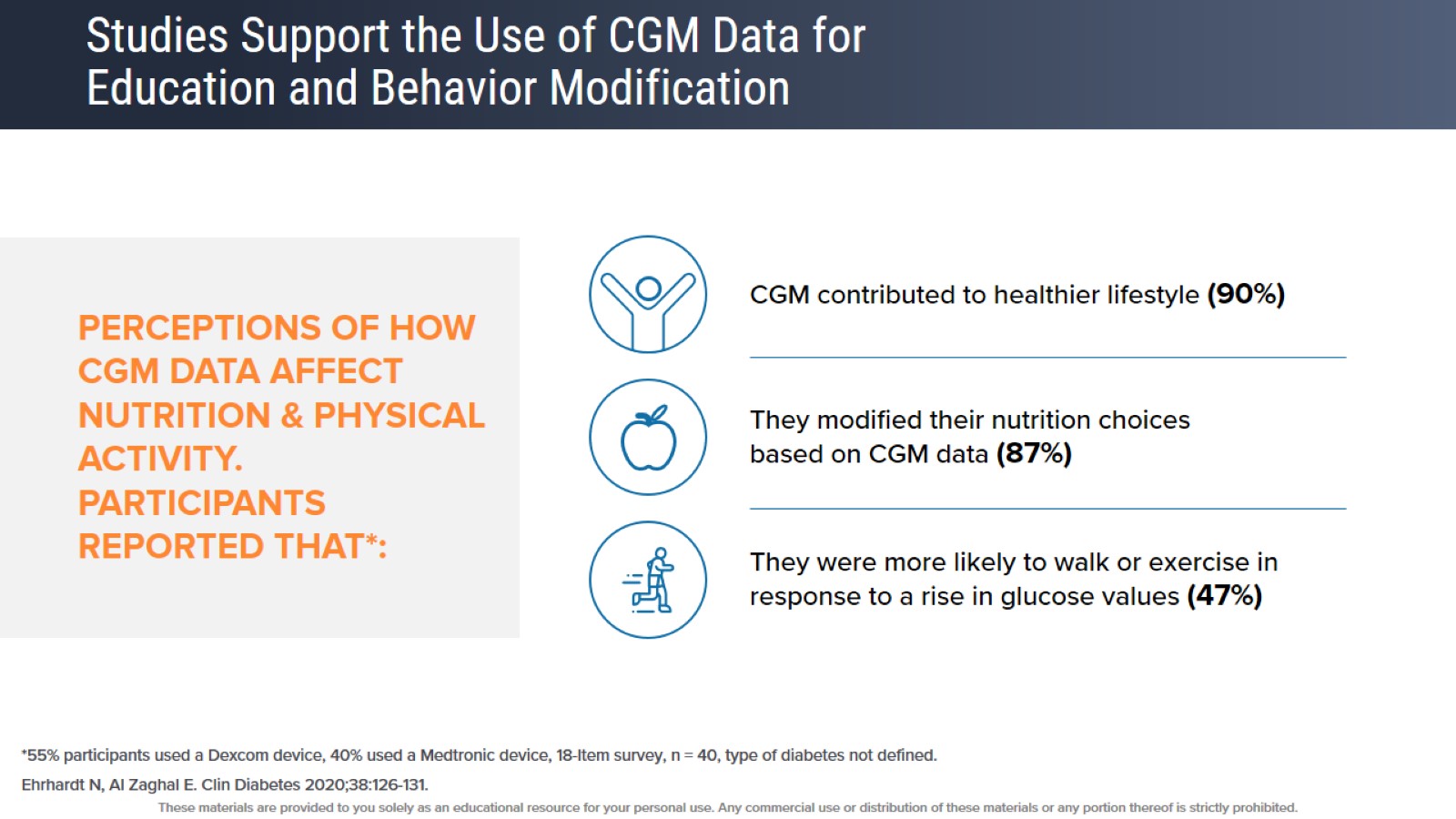 Studies Support the Use of CGM Data for Education and Behavior Modification
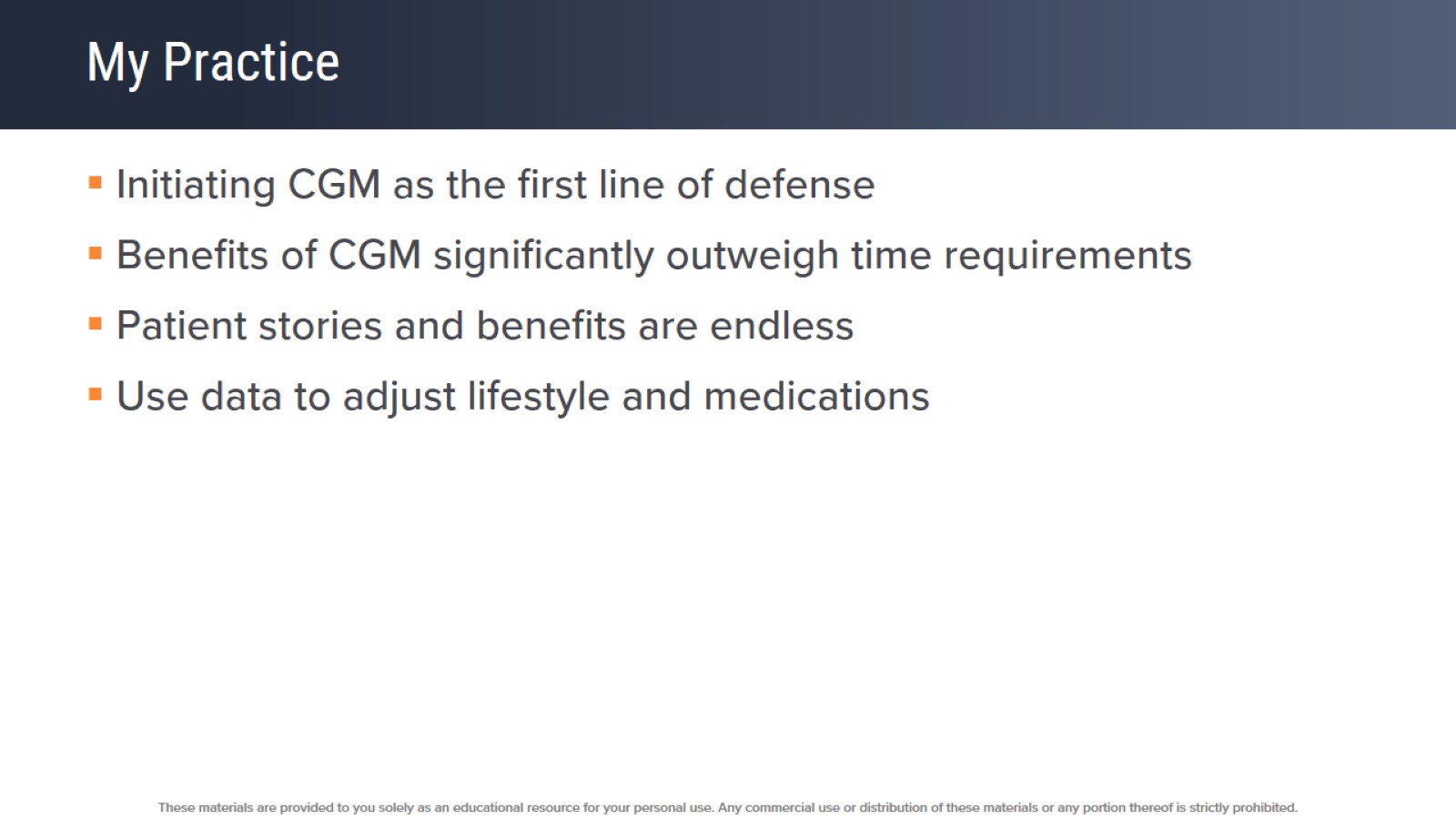 My Practice
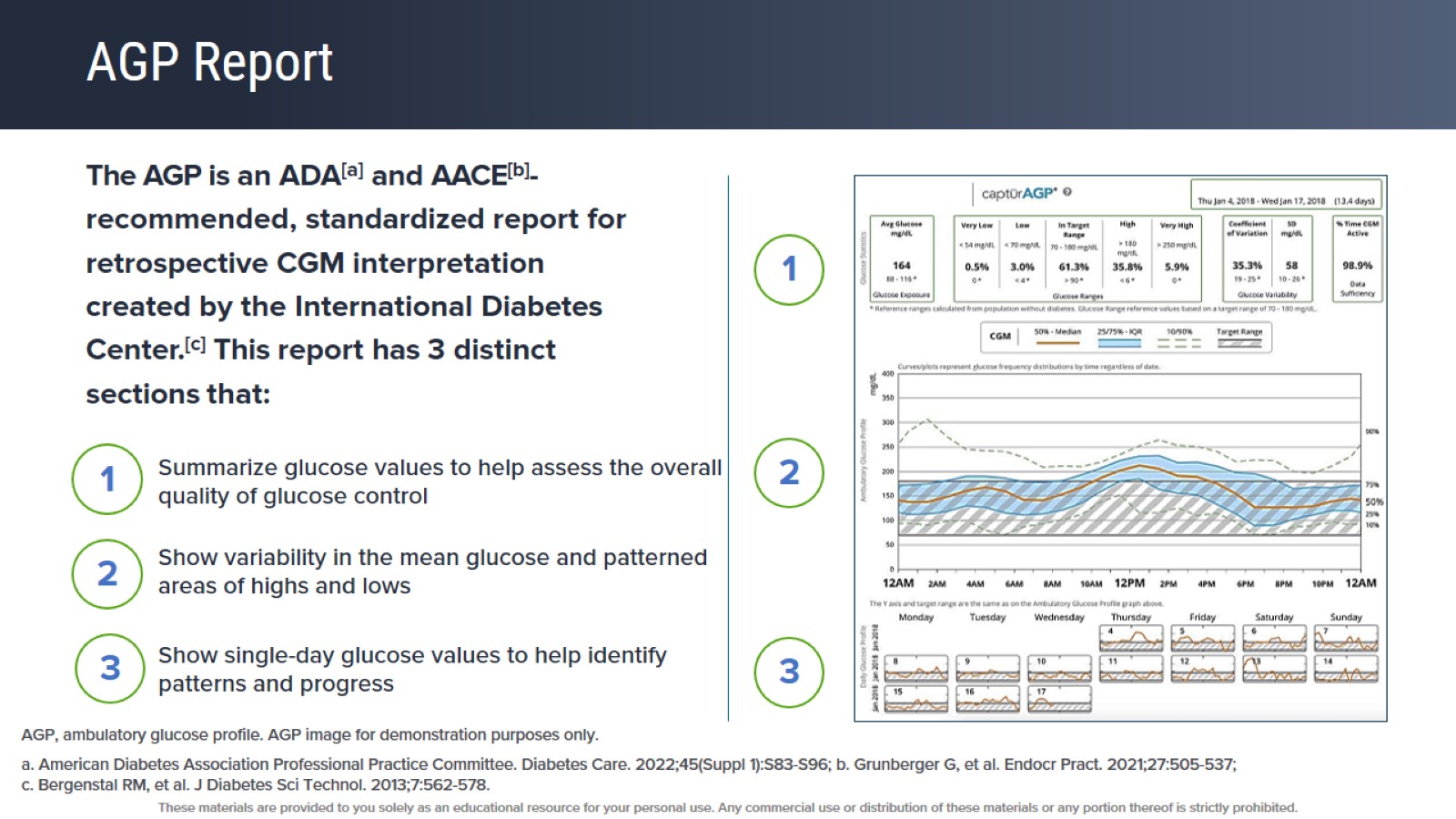 AGP Report
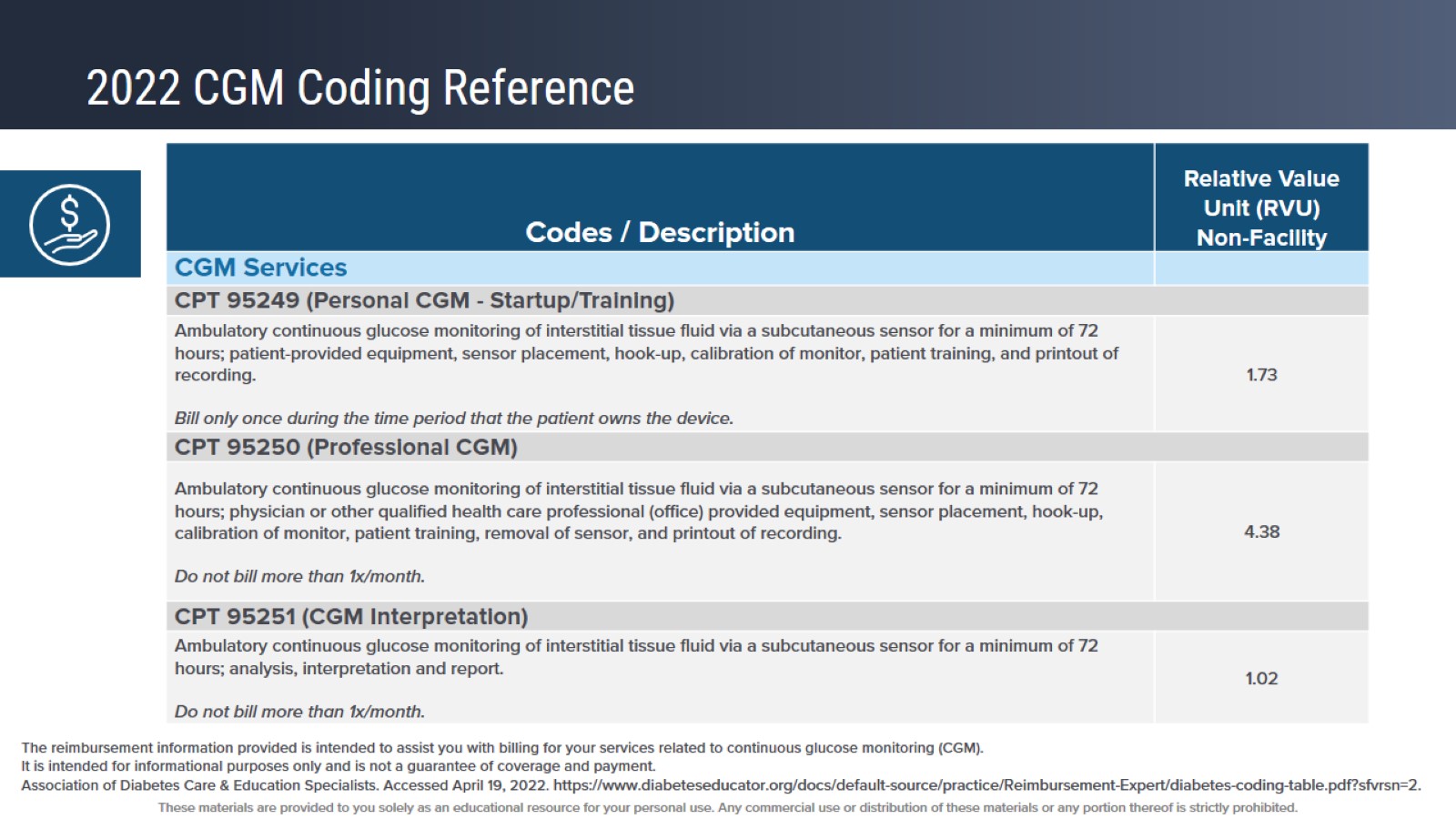 2022 CGM Coding Reference
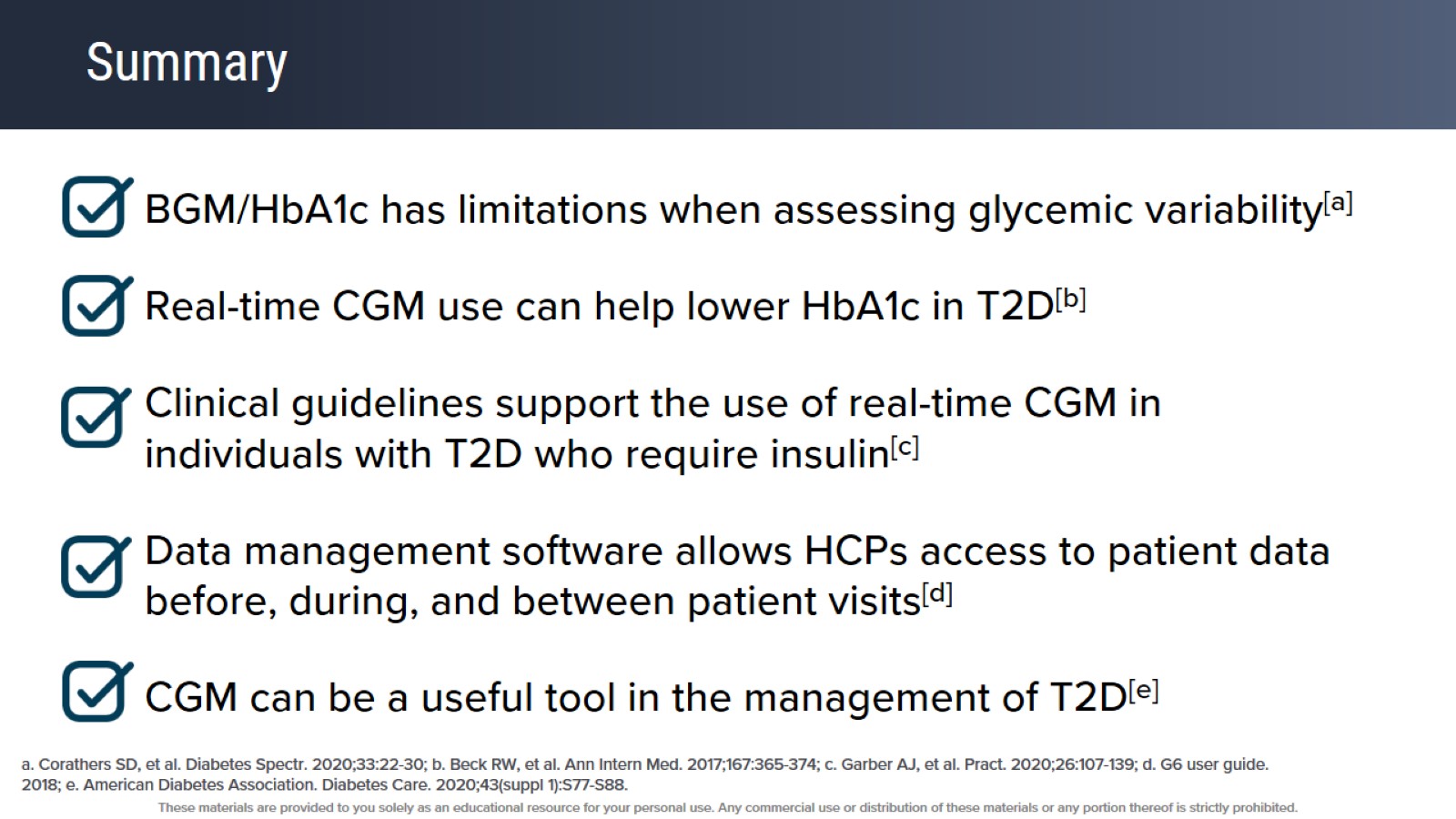 Summary
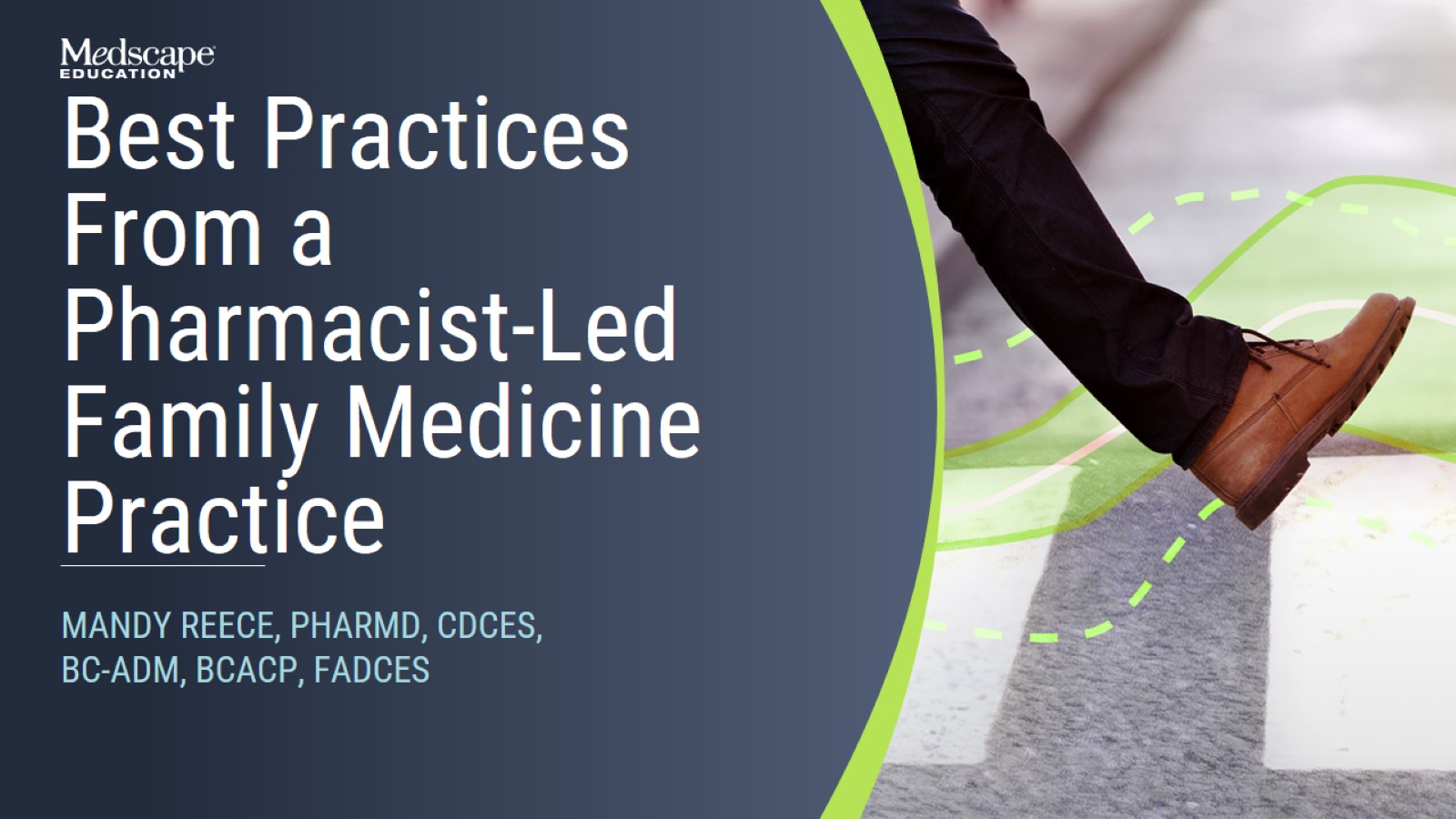 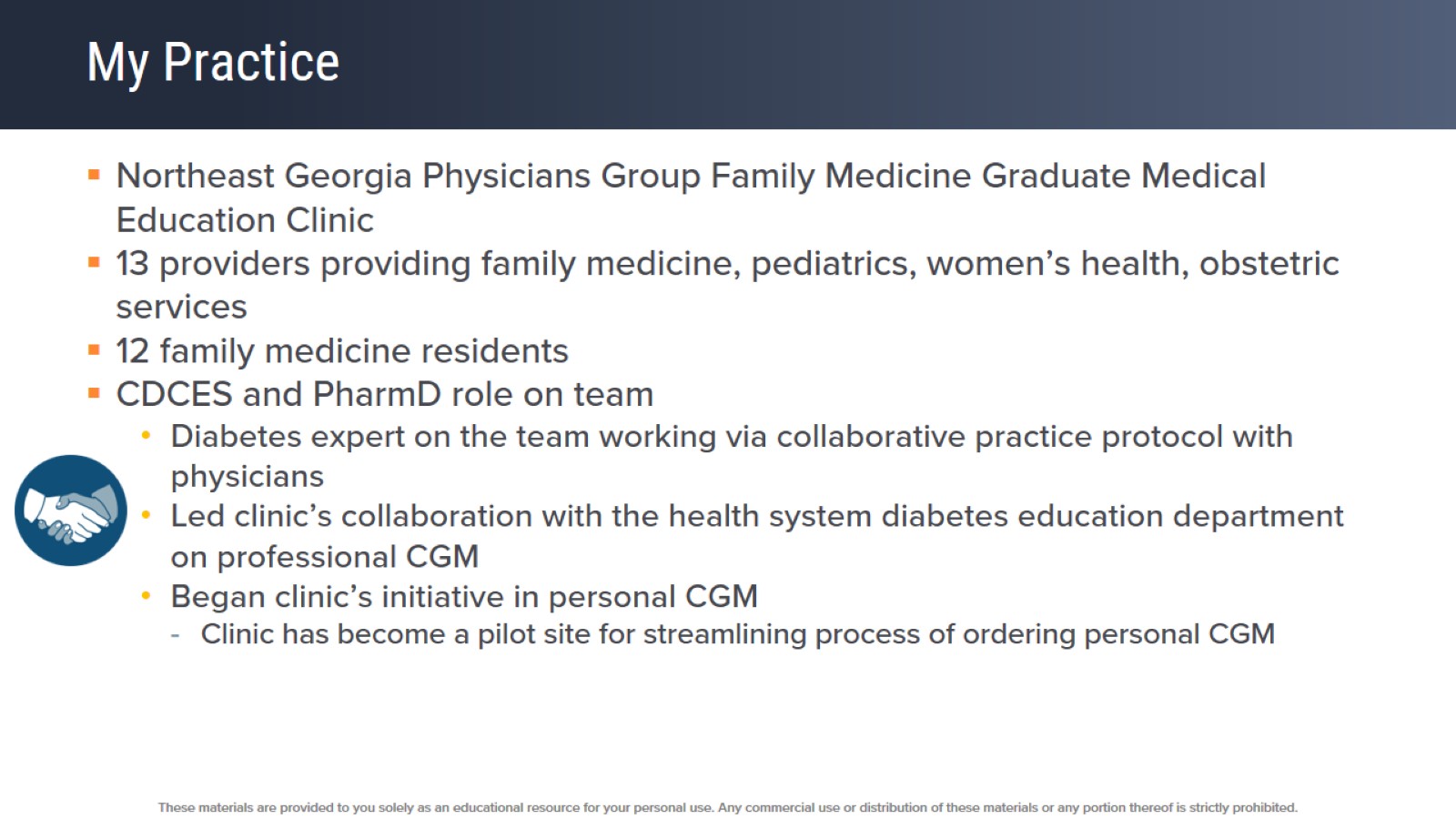 My Practice
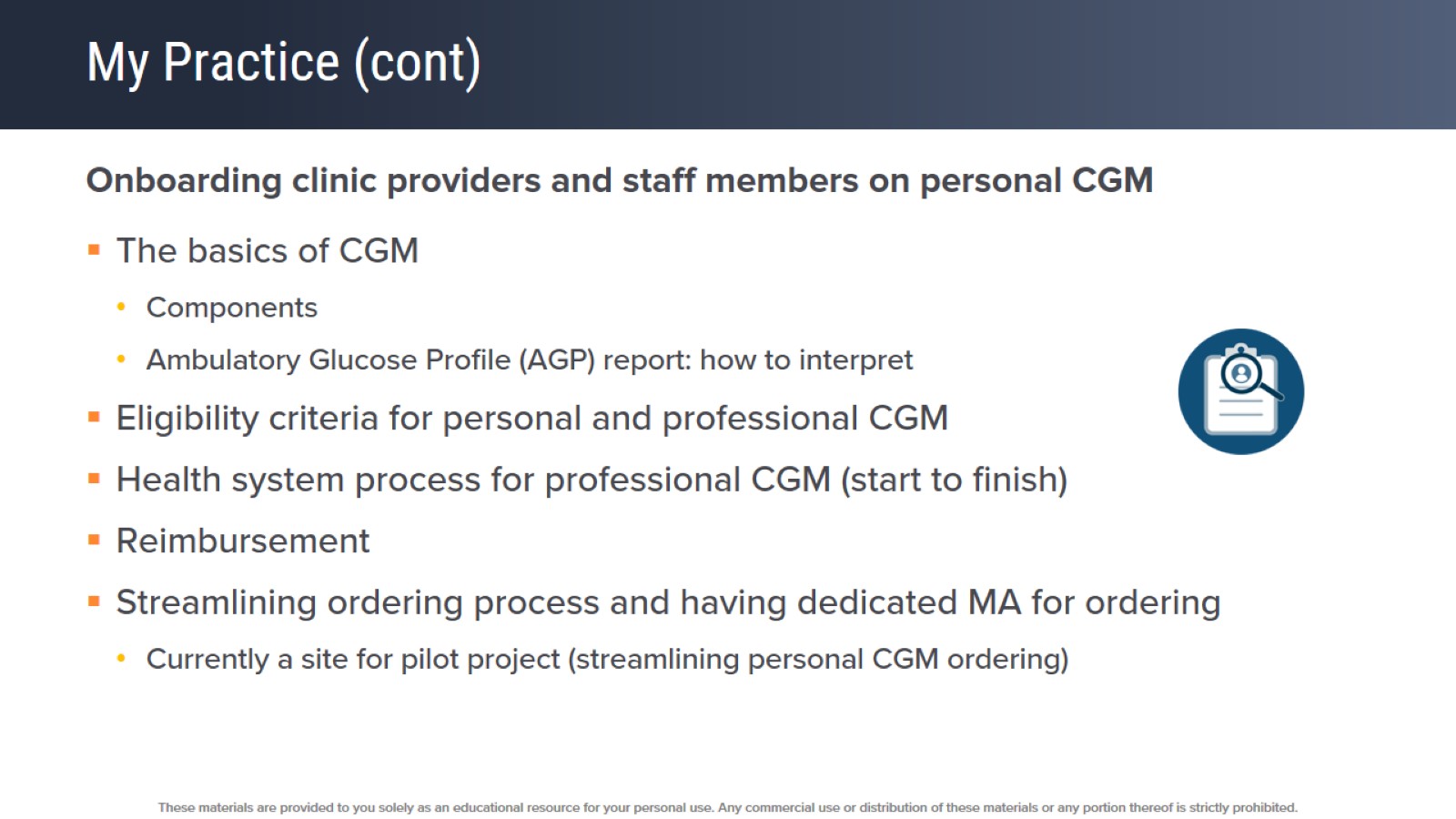 My Practice (cont)
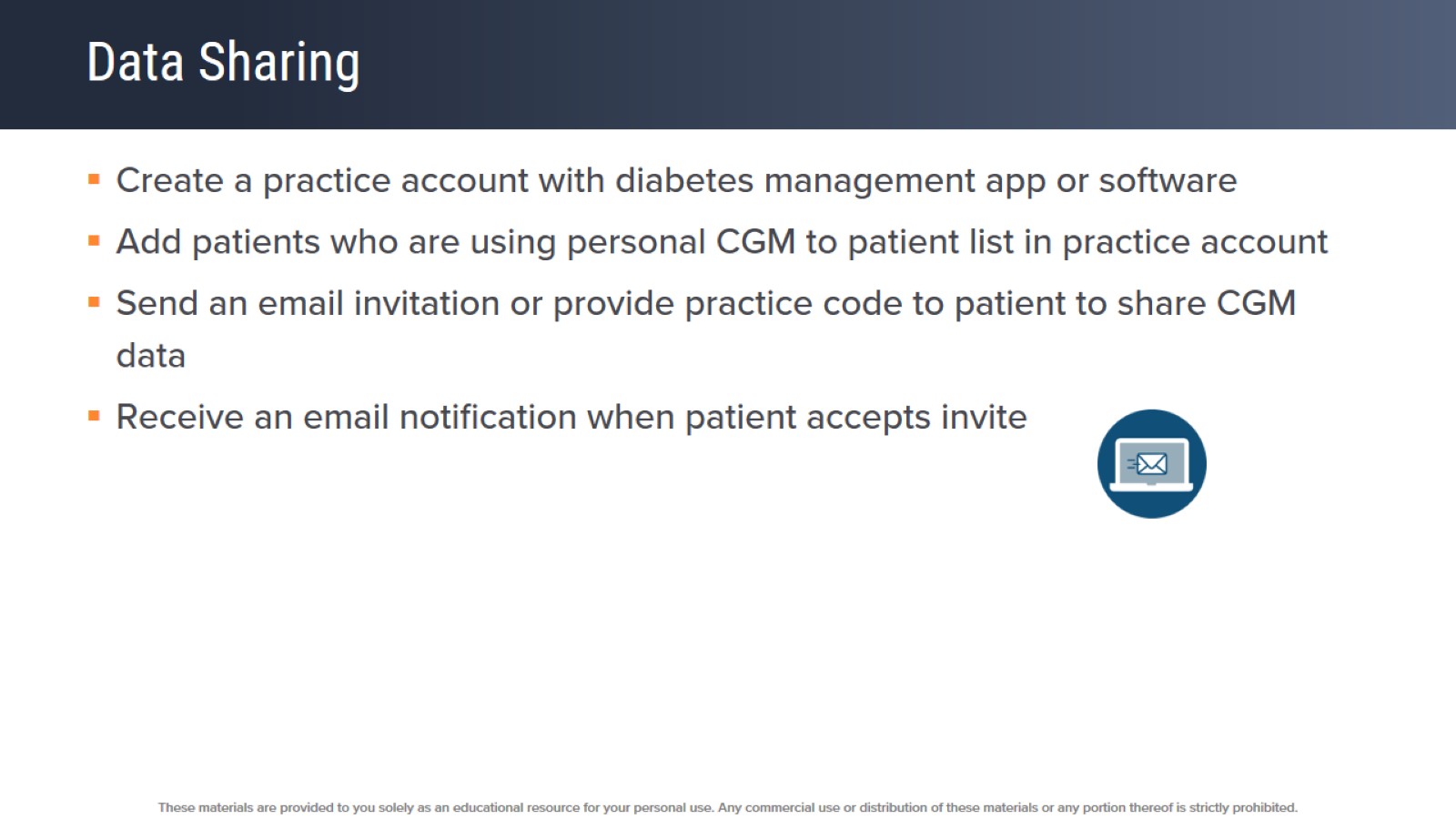 Data Sharing
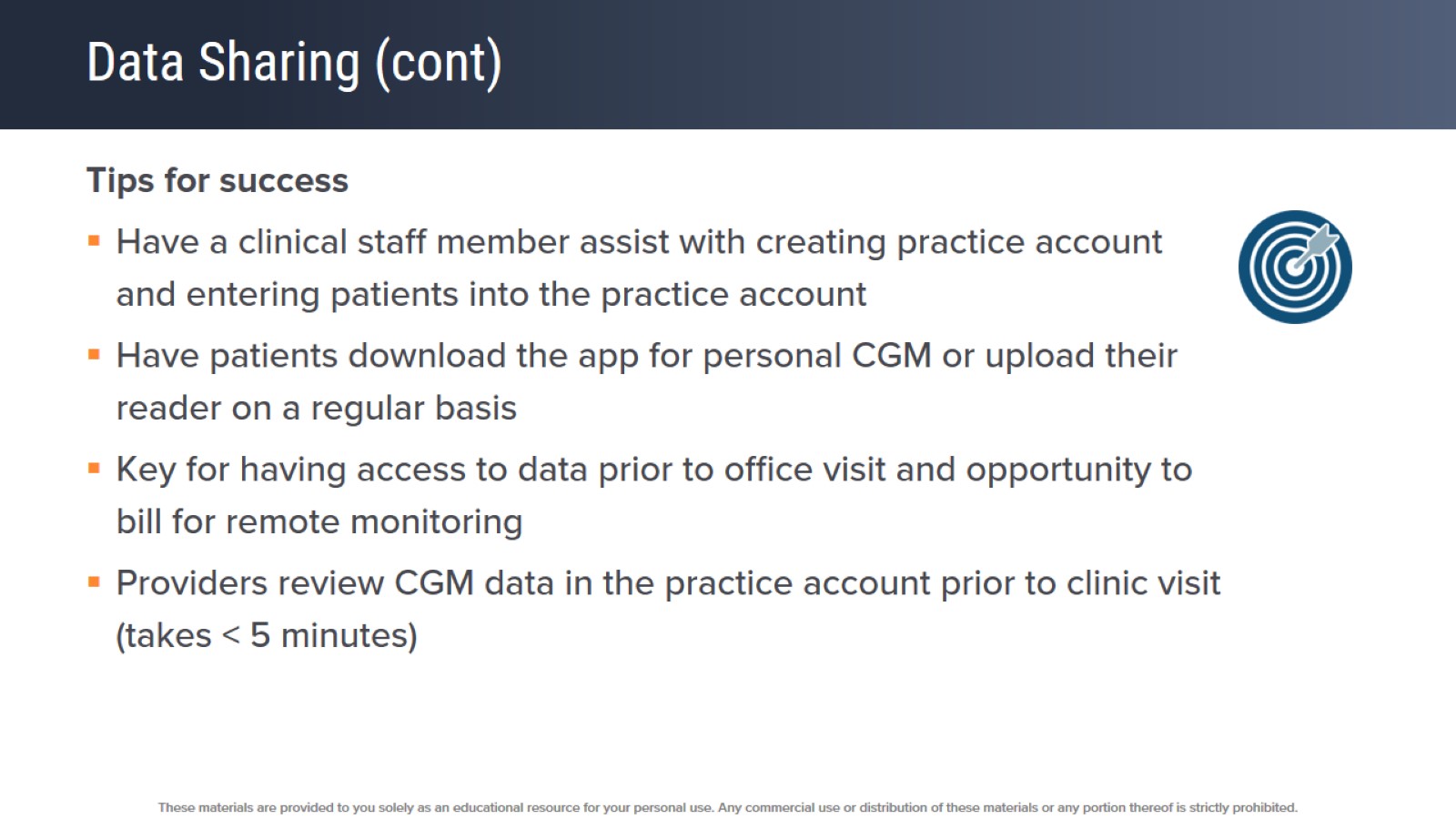 Data Sharing (cont)
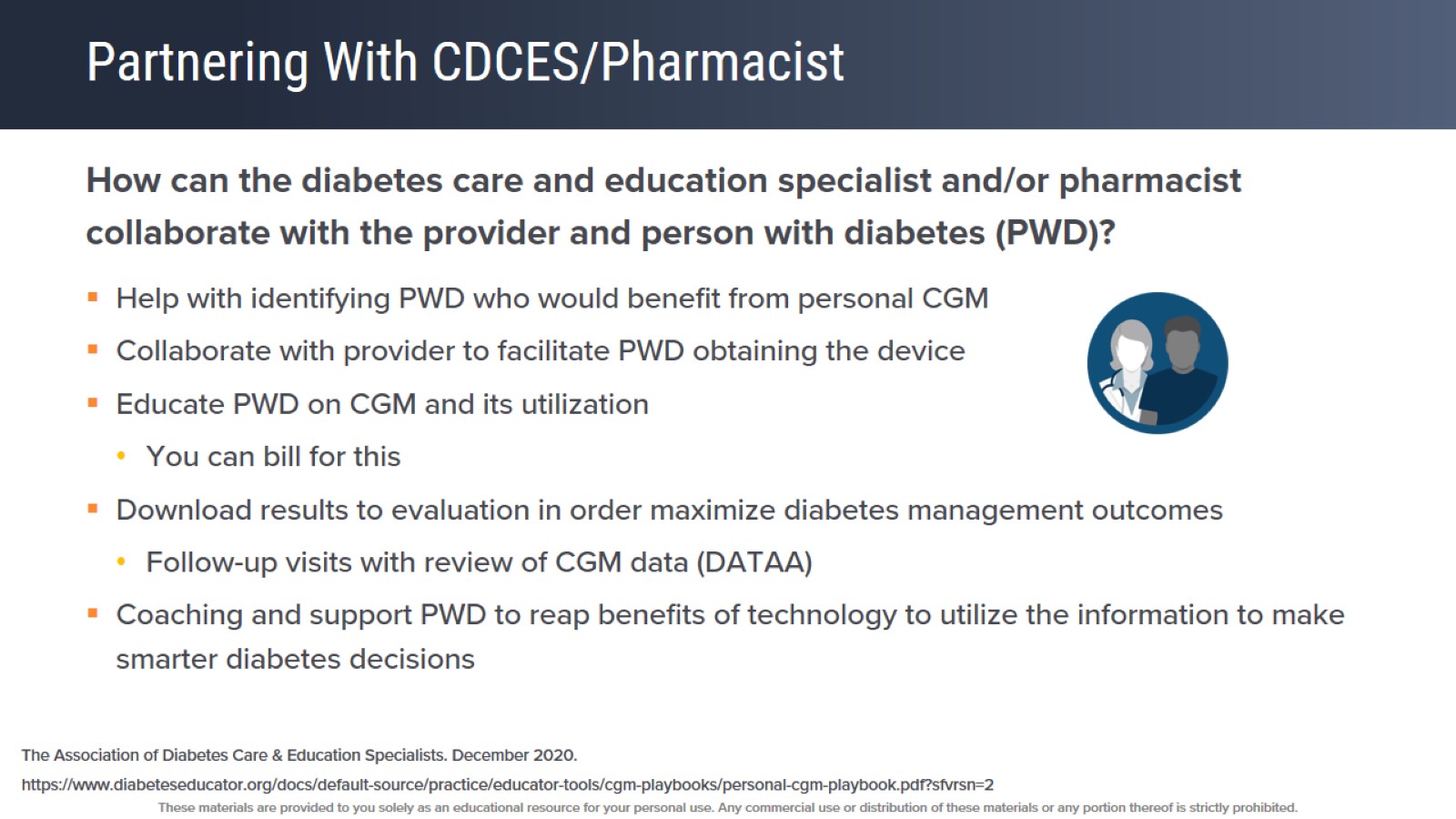 Partnering With CDCES/Pharmacist
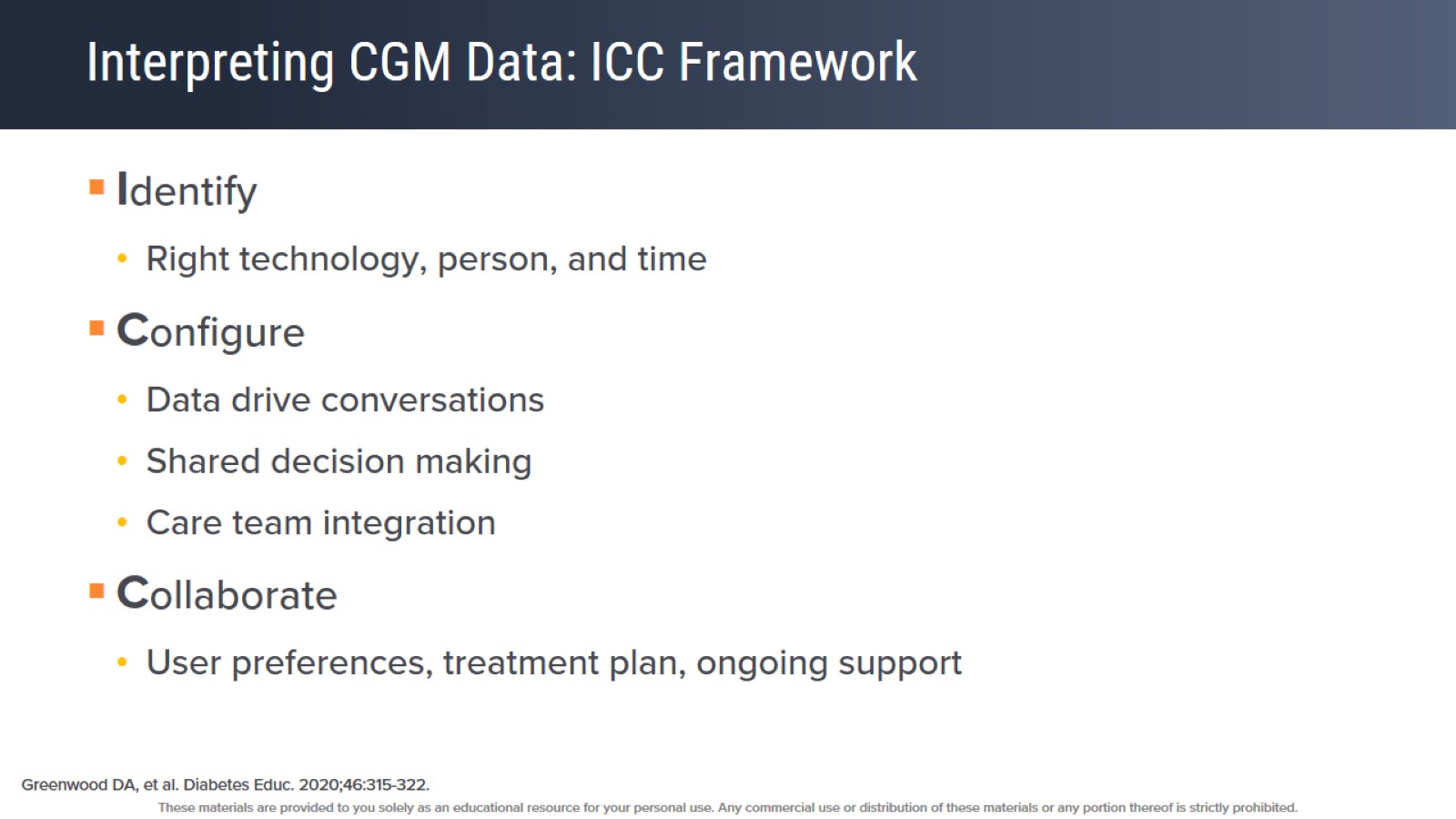 Interpreting CGM Data: ICC Framework
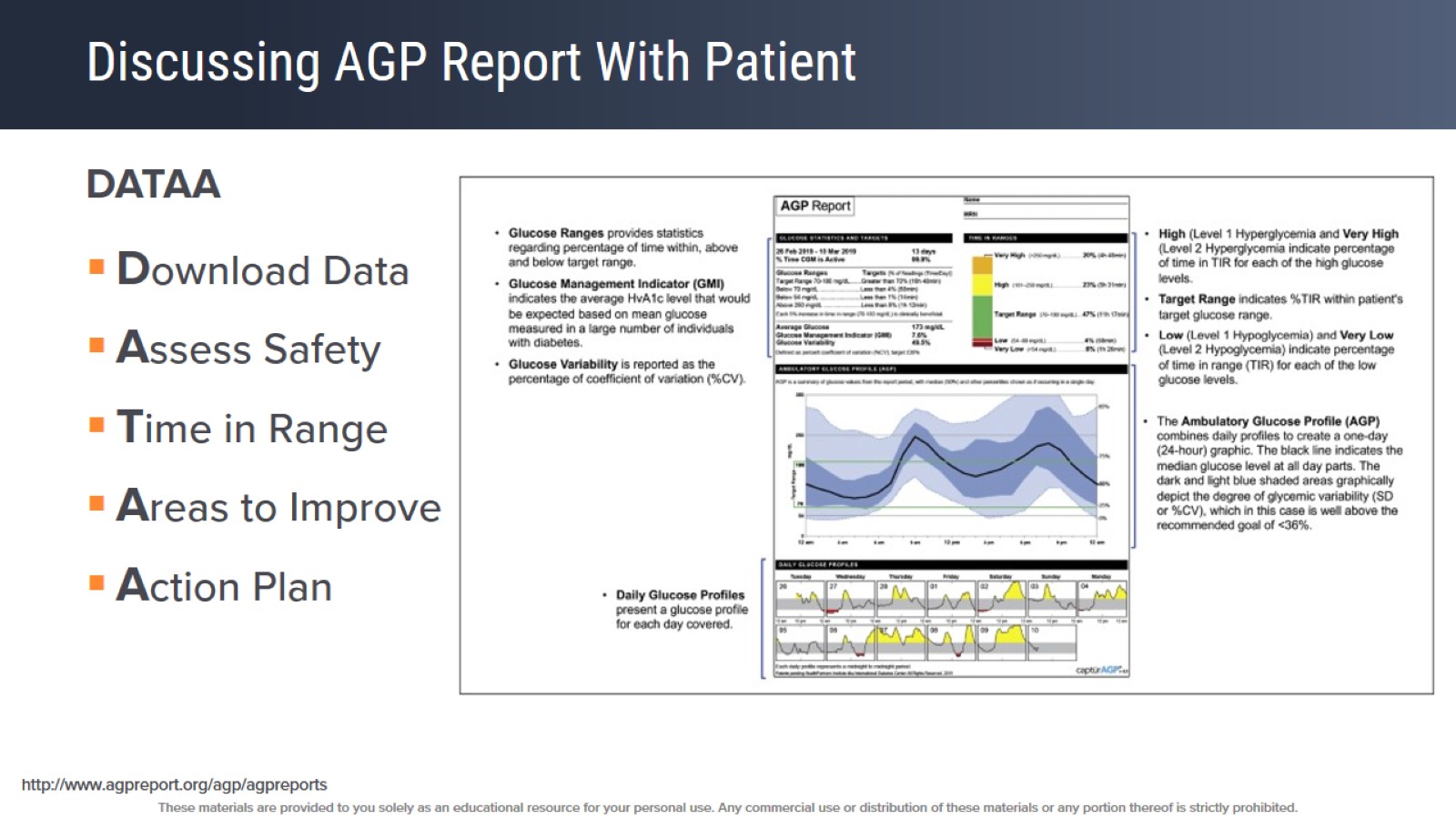 Discussing AGP Report With Patient
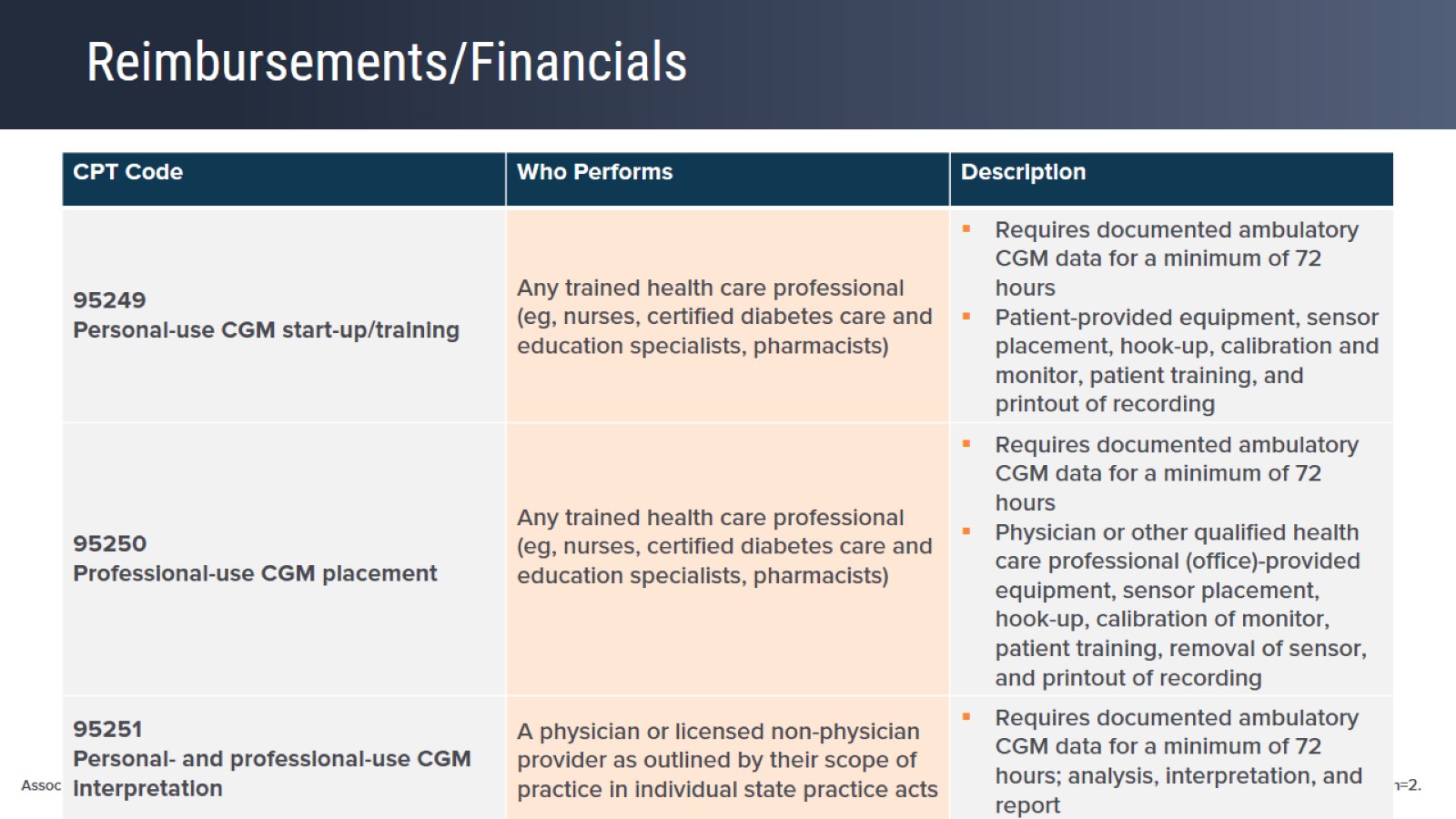 Reimbursements/Financials
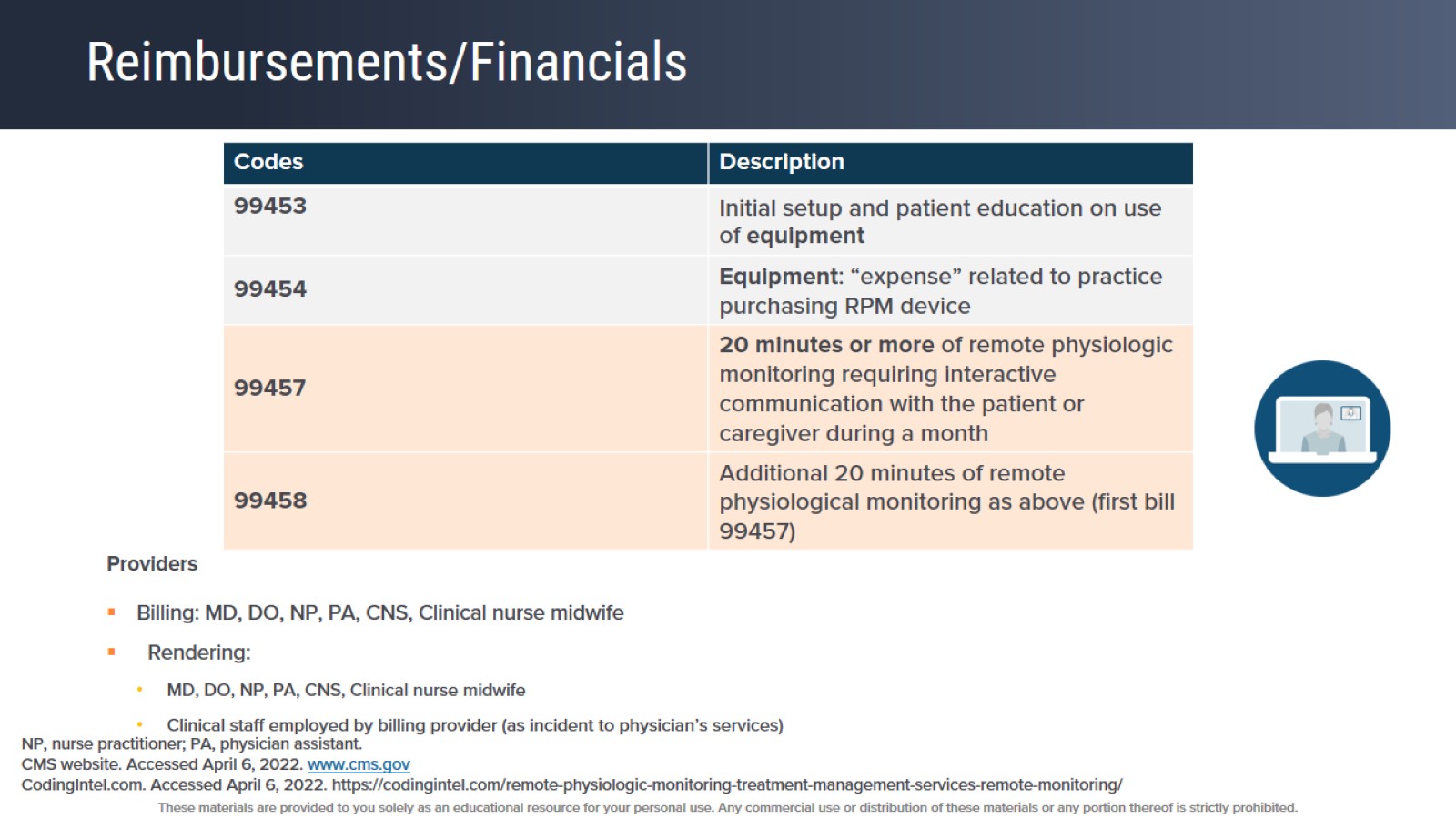 Reimbursements/Financials
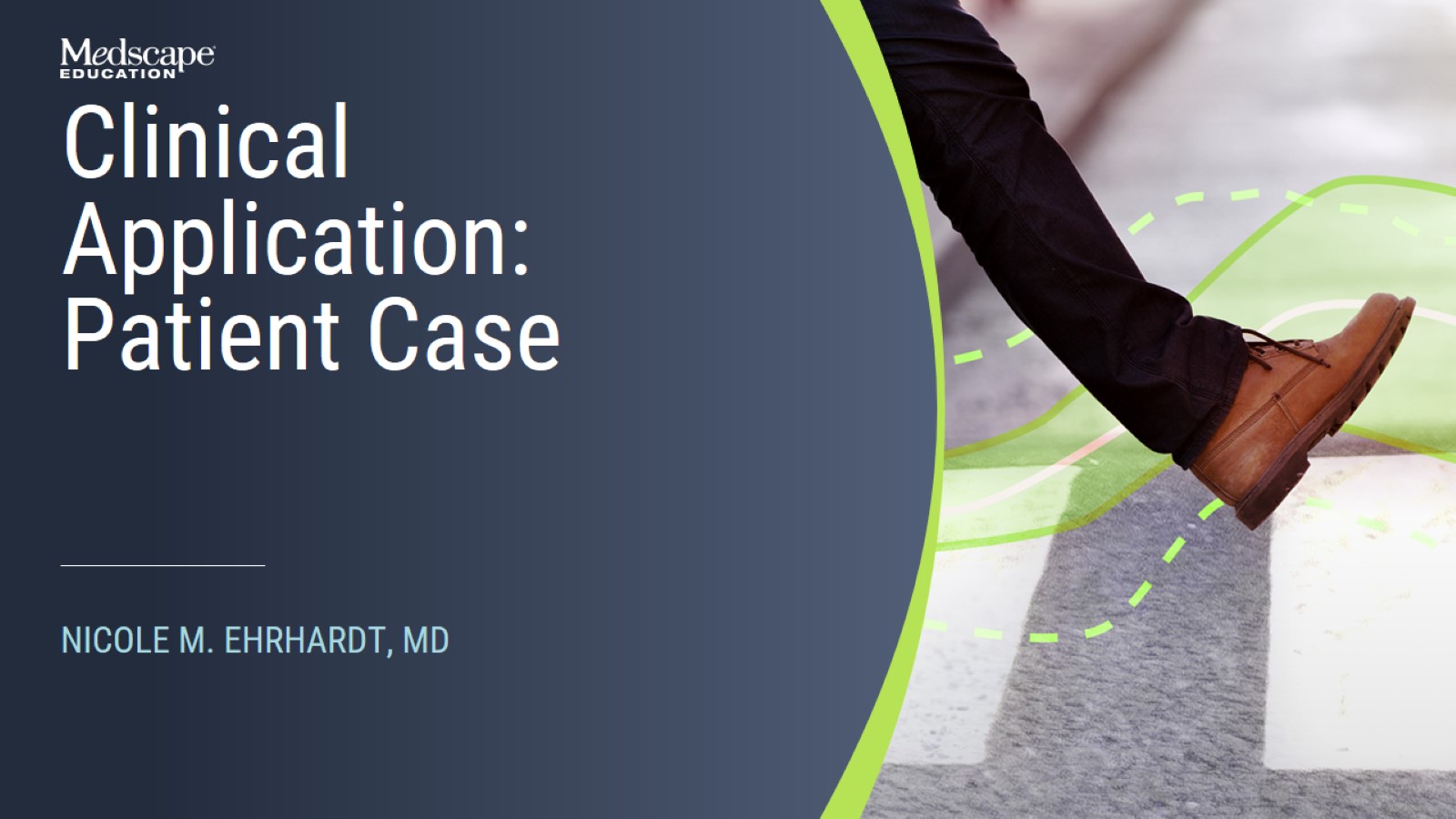 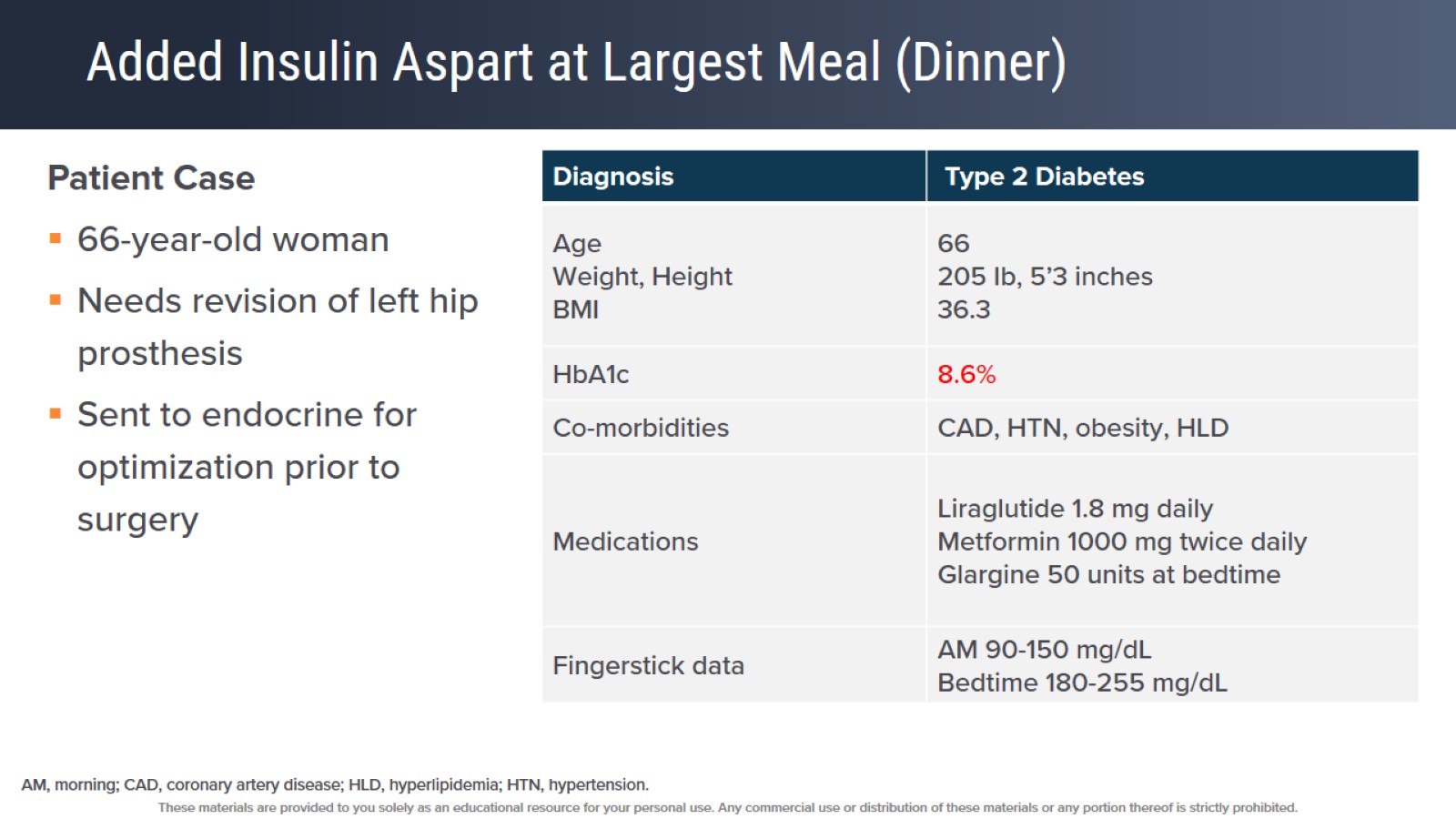 Added Insulin Aspart at Largest Meal (Dinner)
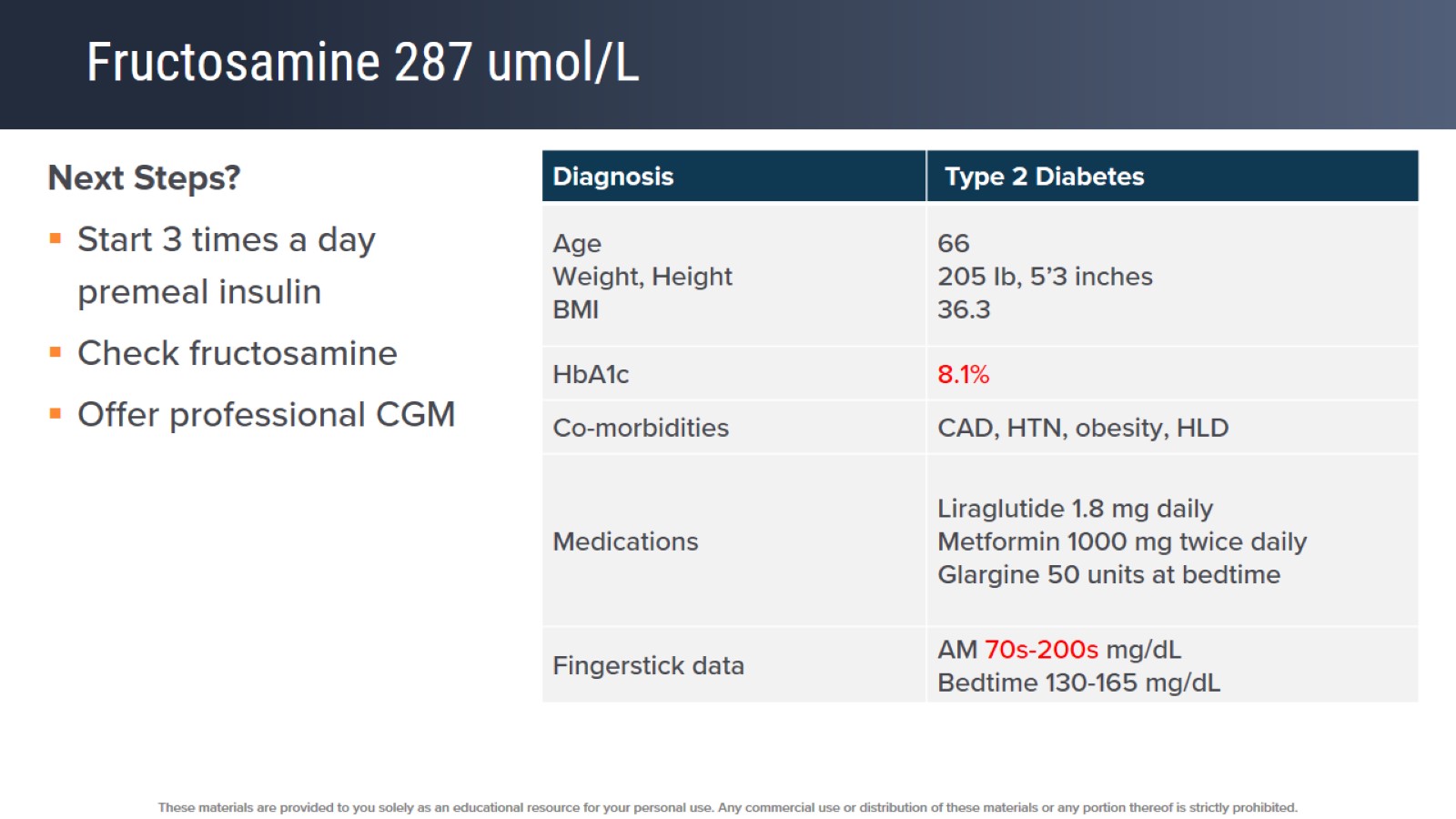 Fructosamine 287 umol/L
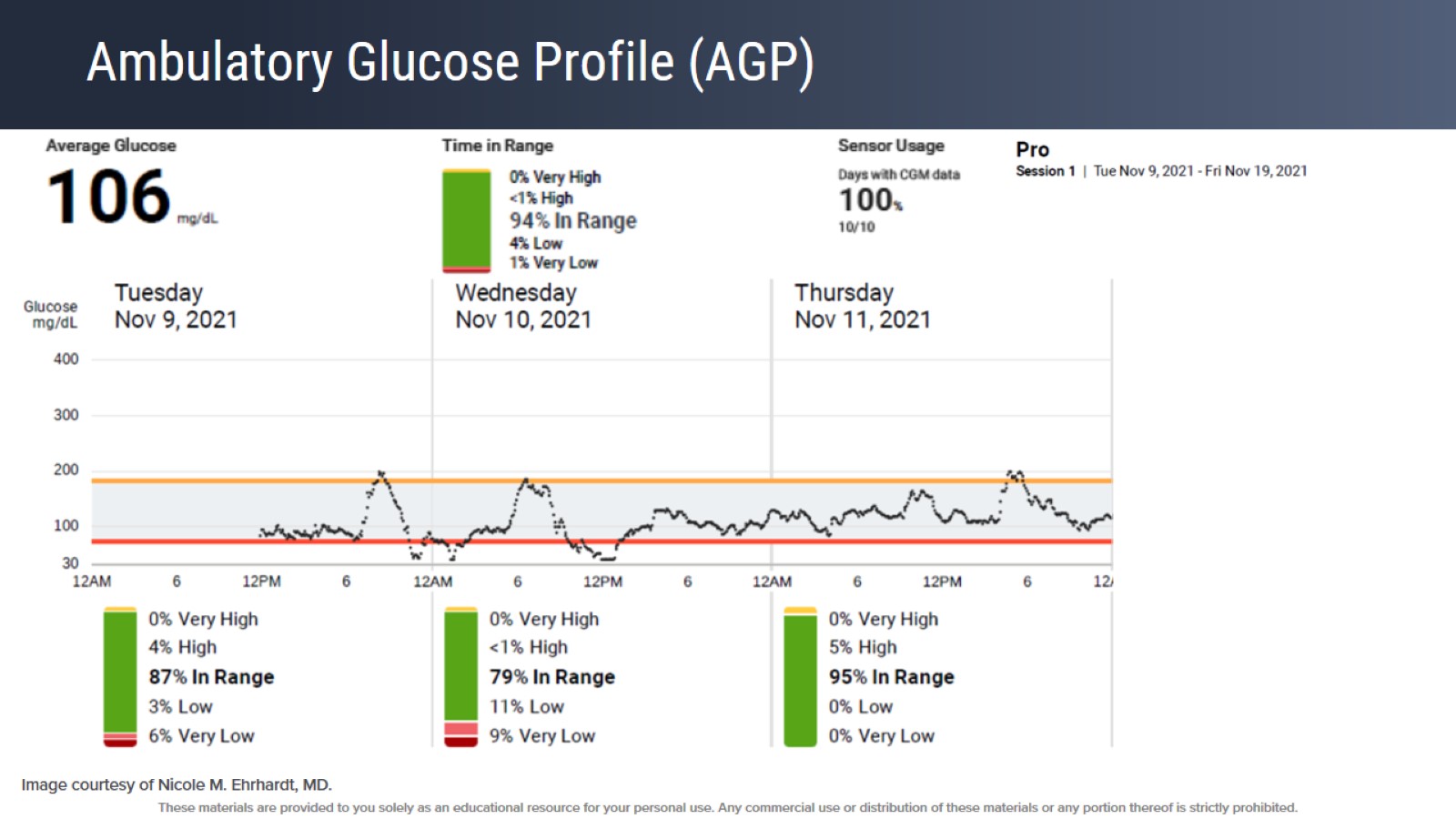 Ambulatory Glucose Profile (AGP)
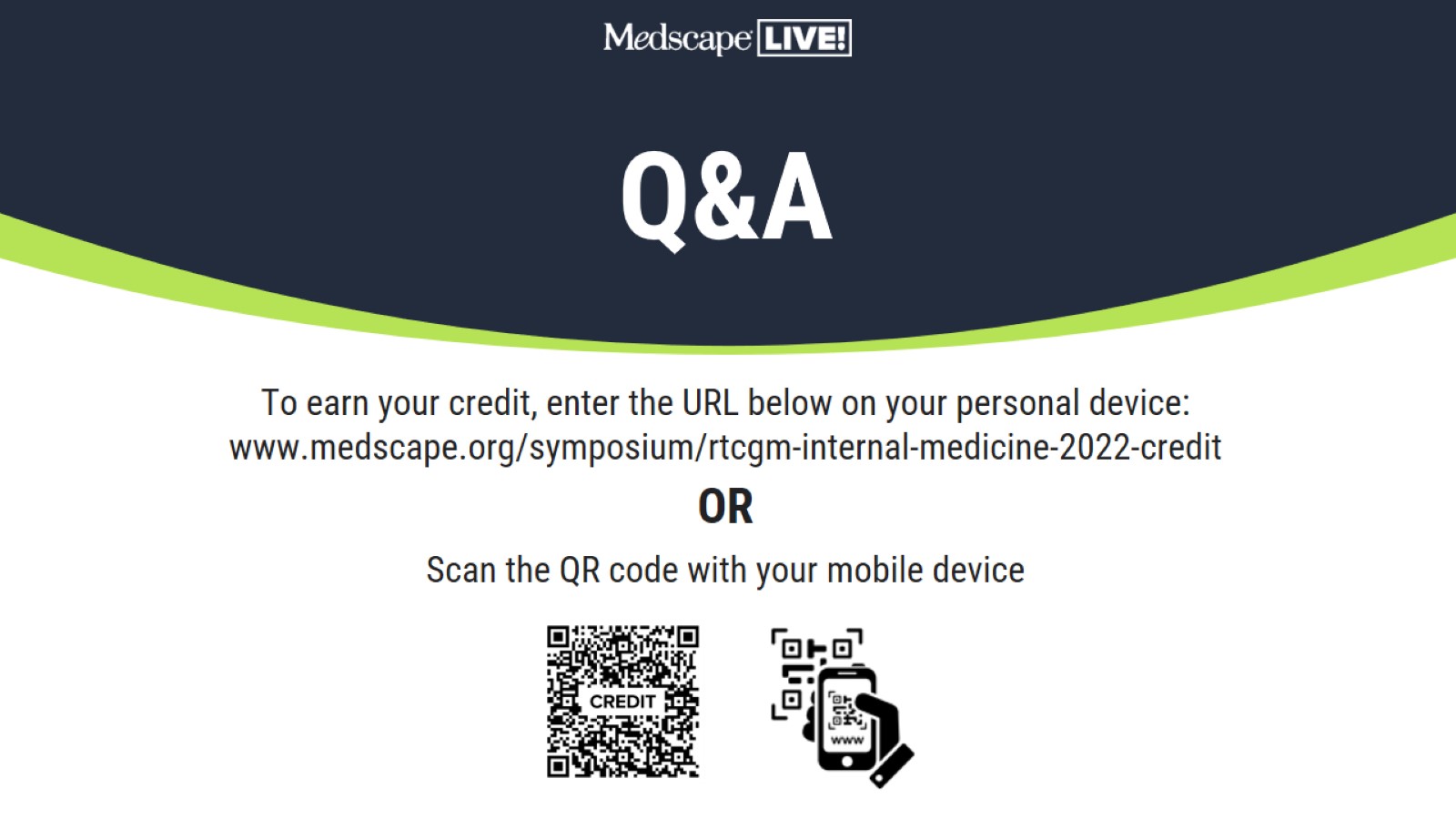